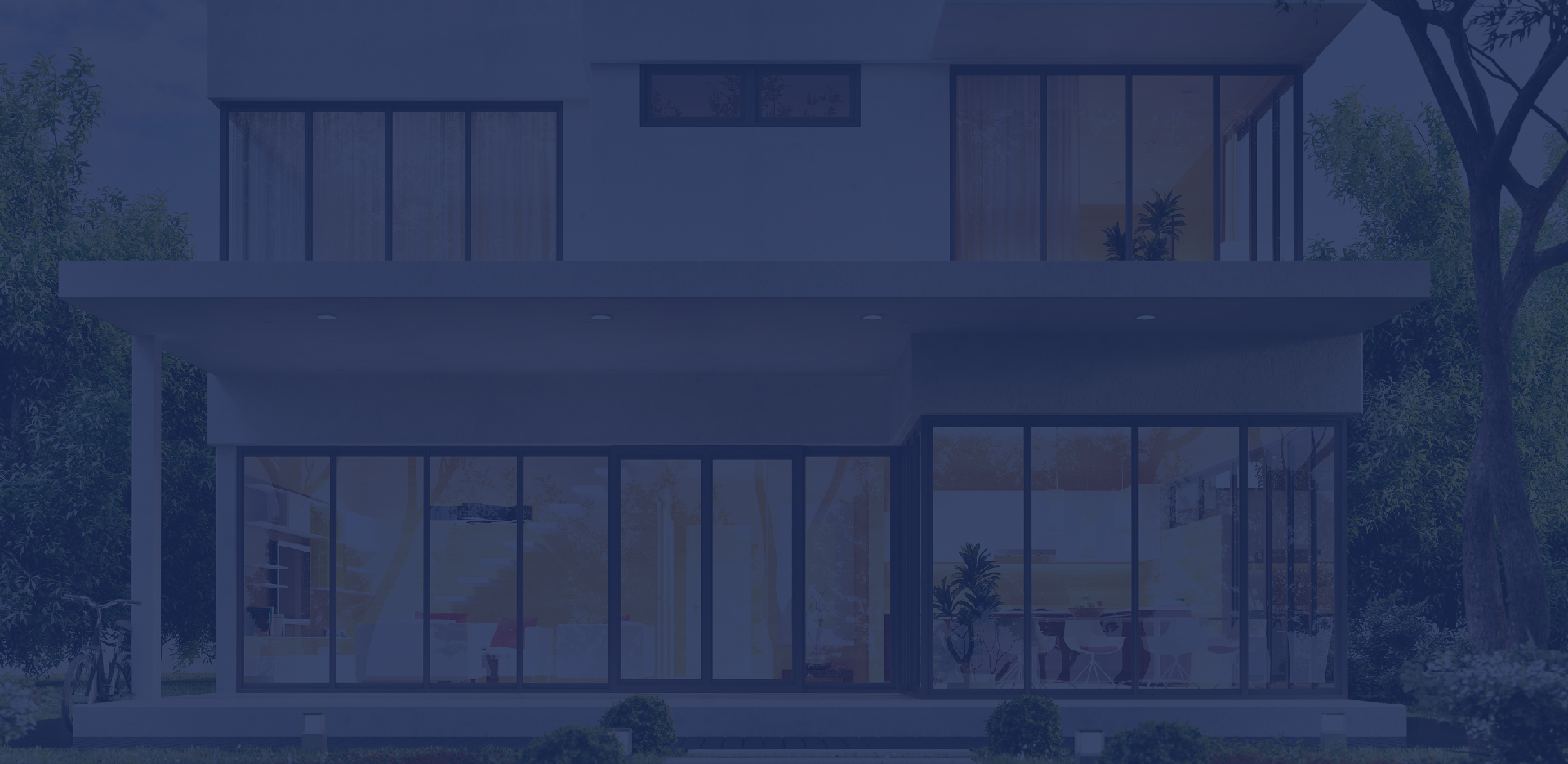 R E / M A X	E S T A T E	P R O P E R T I E S
Market Update 
Aug 10, 2021
Presented by James Sanders
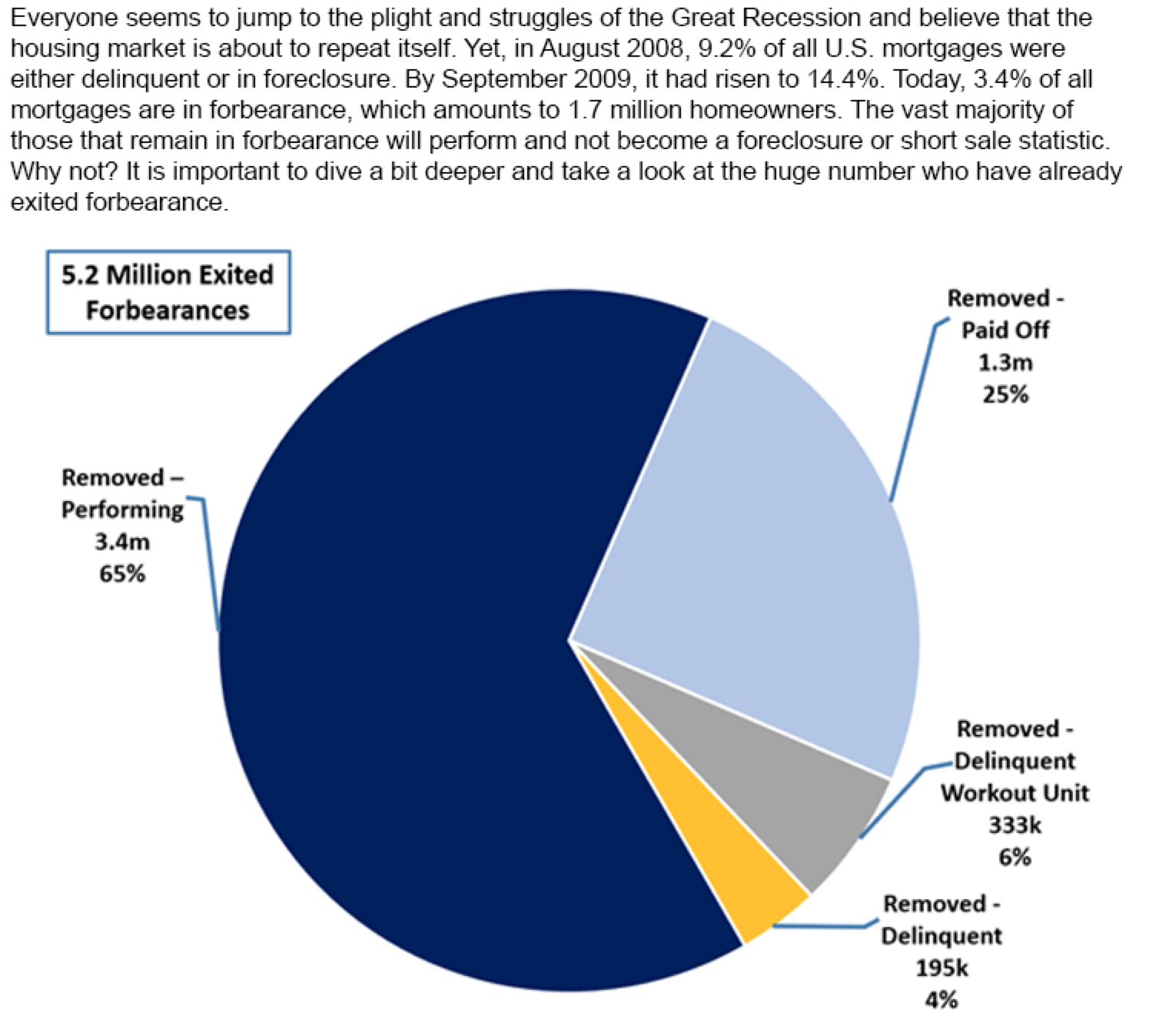 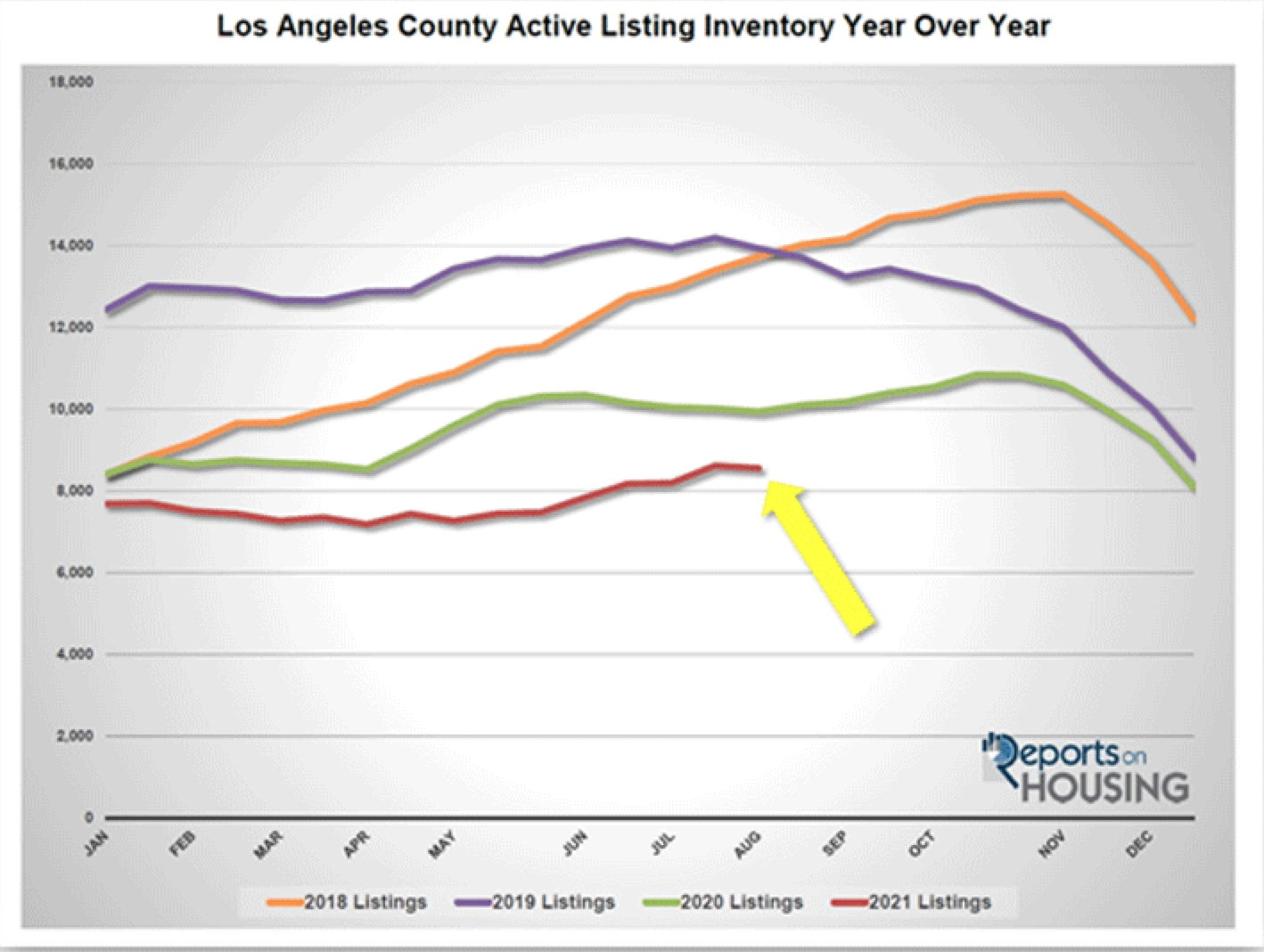 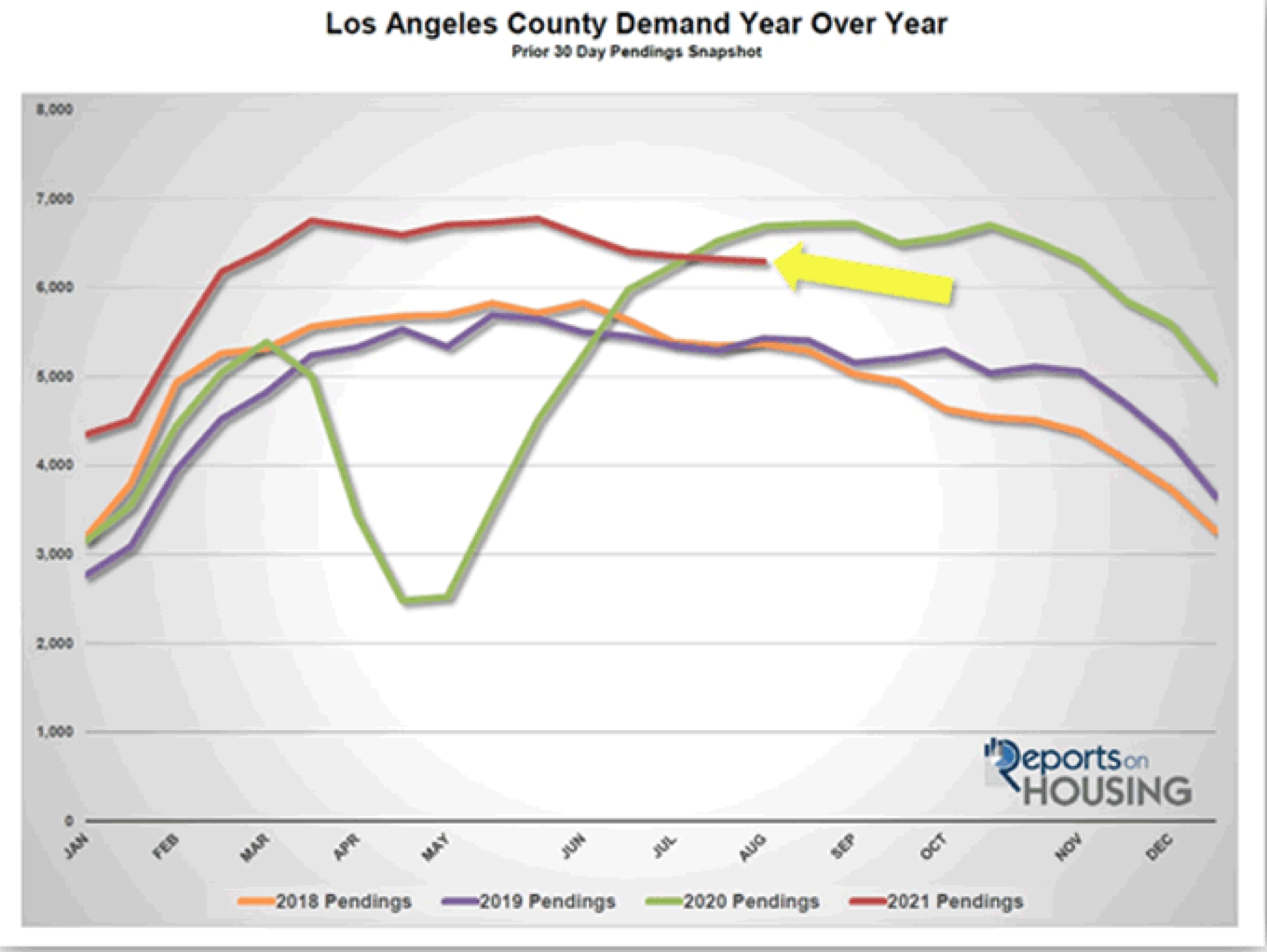 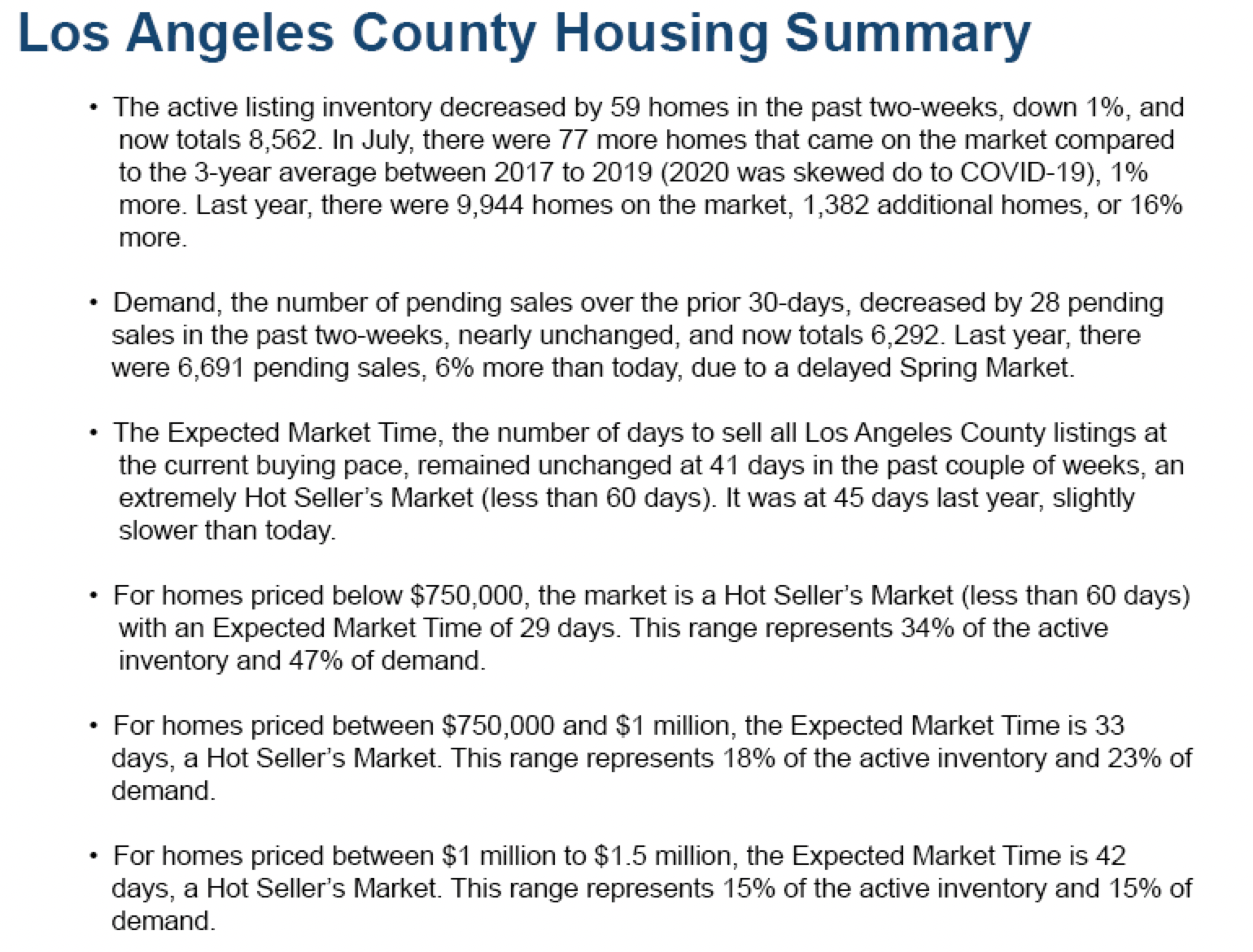 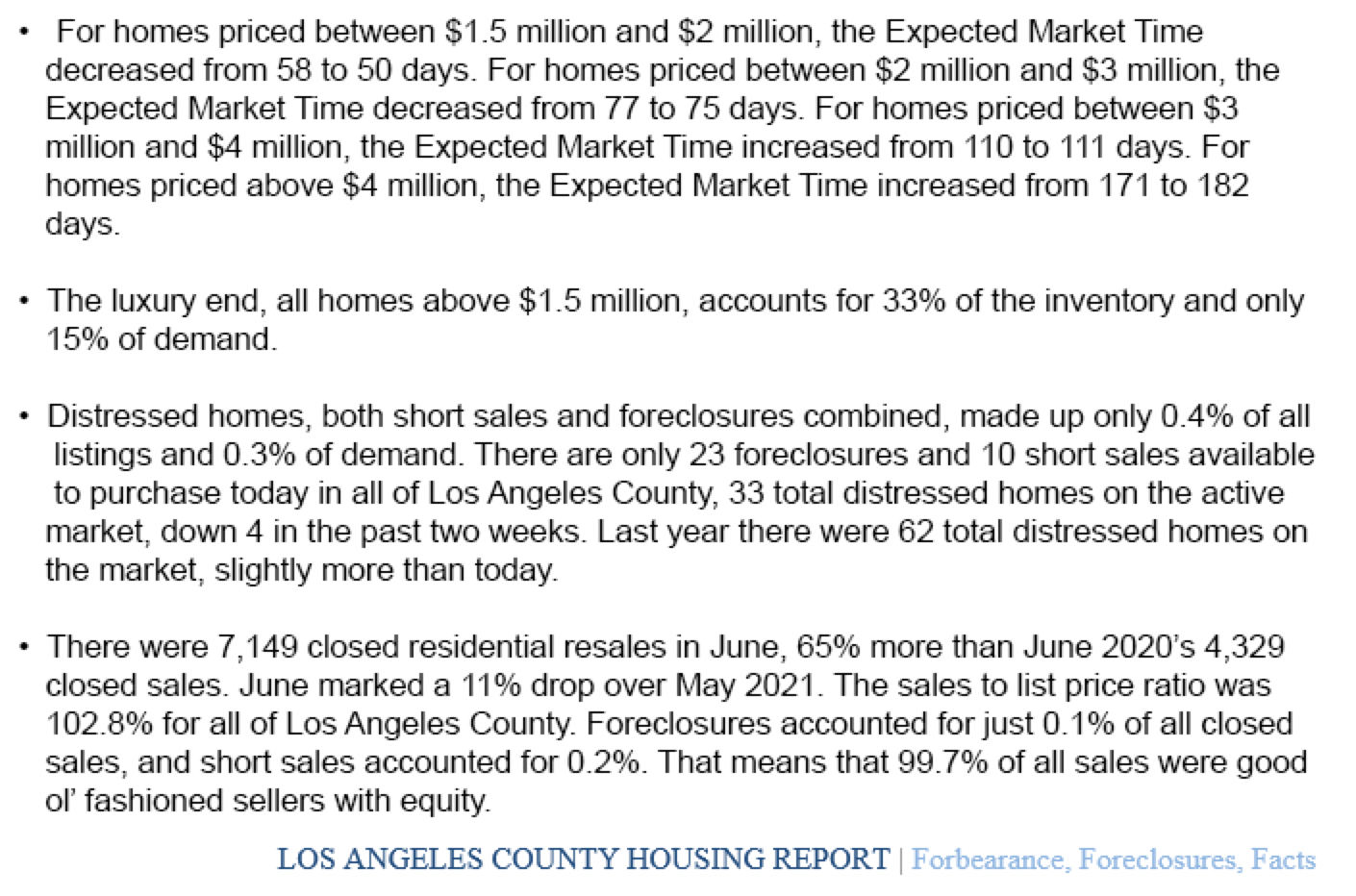 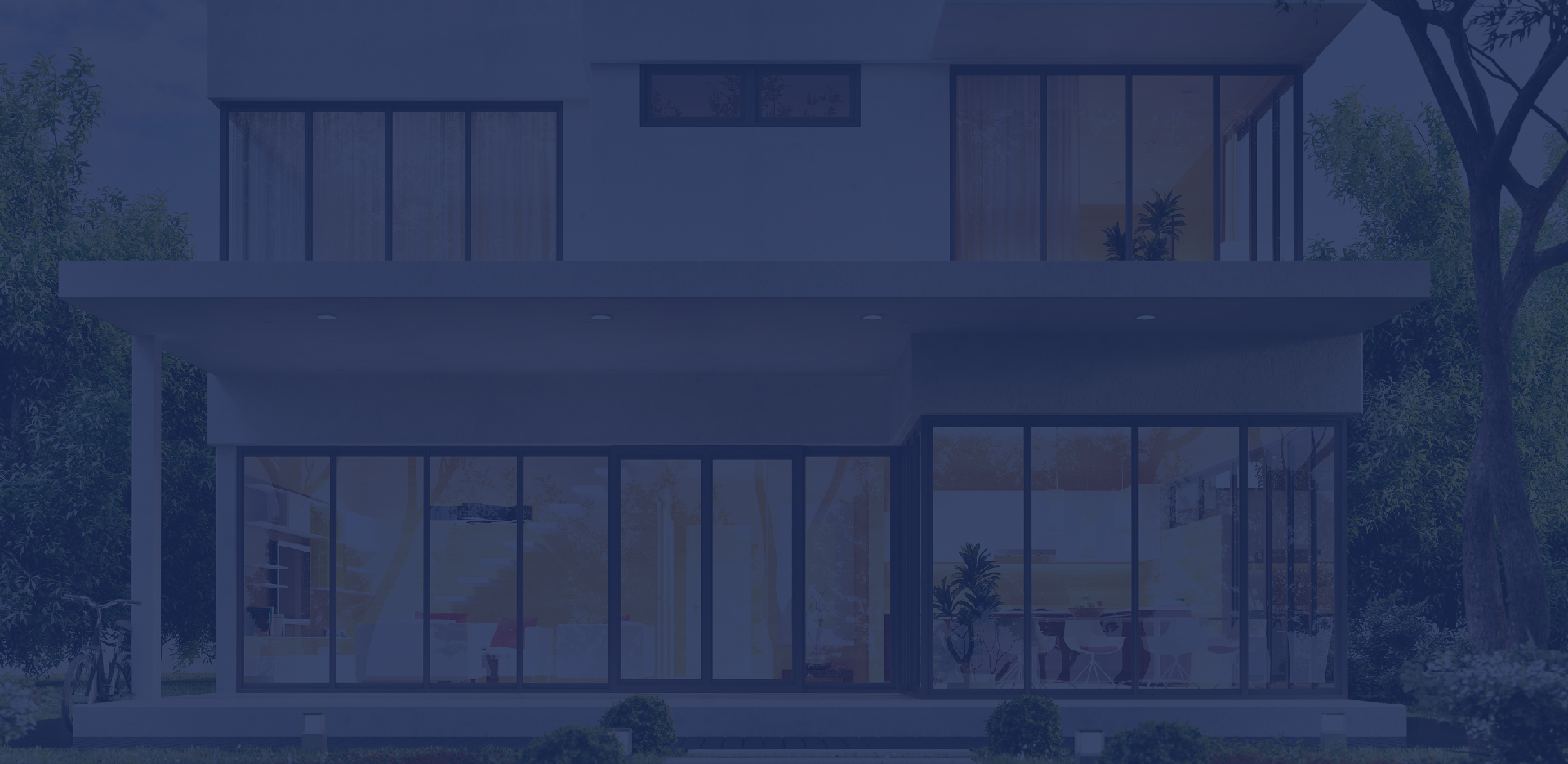 R E / M A X	E S T A T E	P R O P E R T I E S
TOP PRODUCERS  JULY 2021
Presented by James Sanders
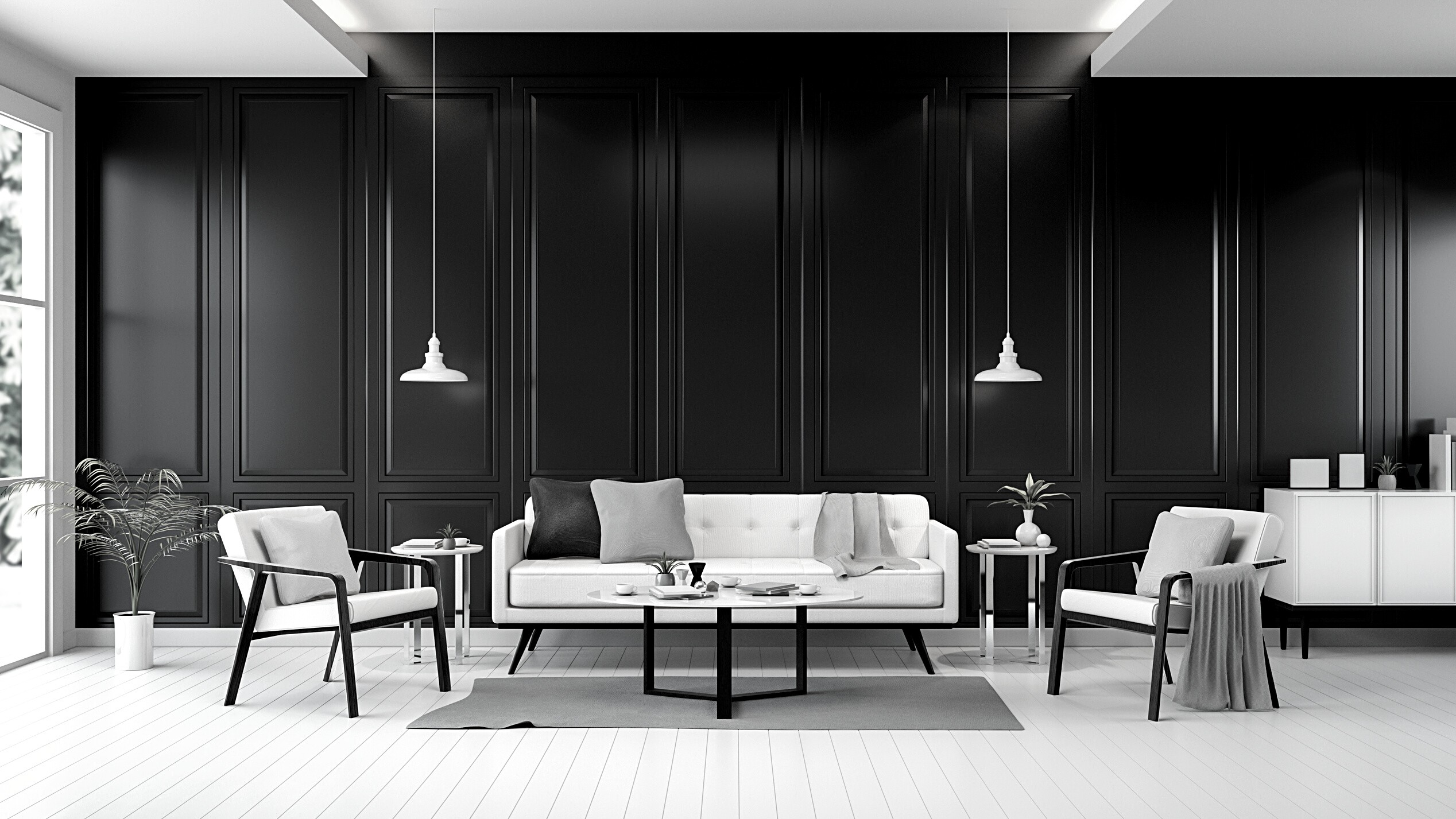 TOP AGENTS + TOP TEAMS
MANHATTAN BEACH
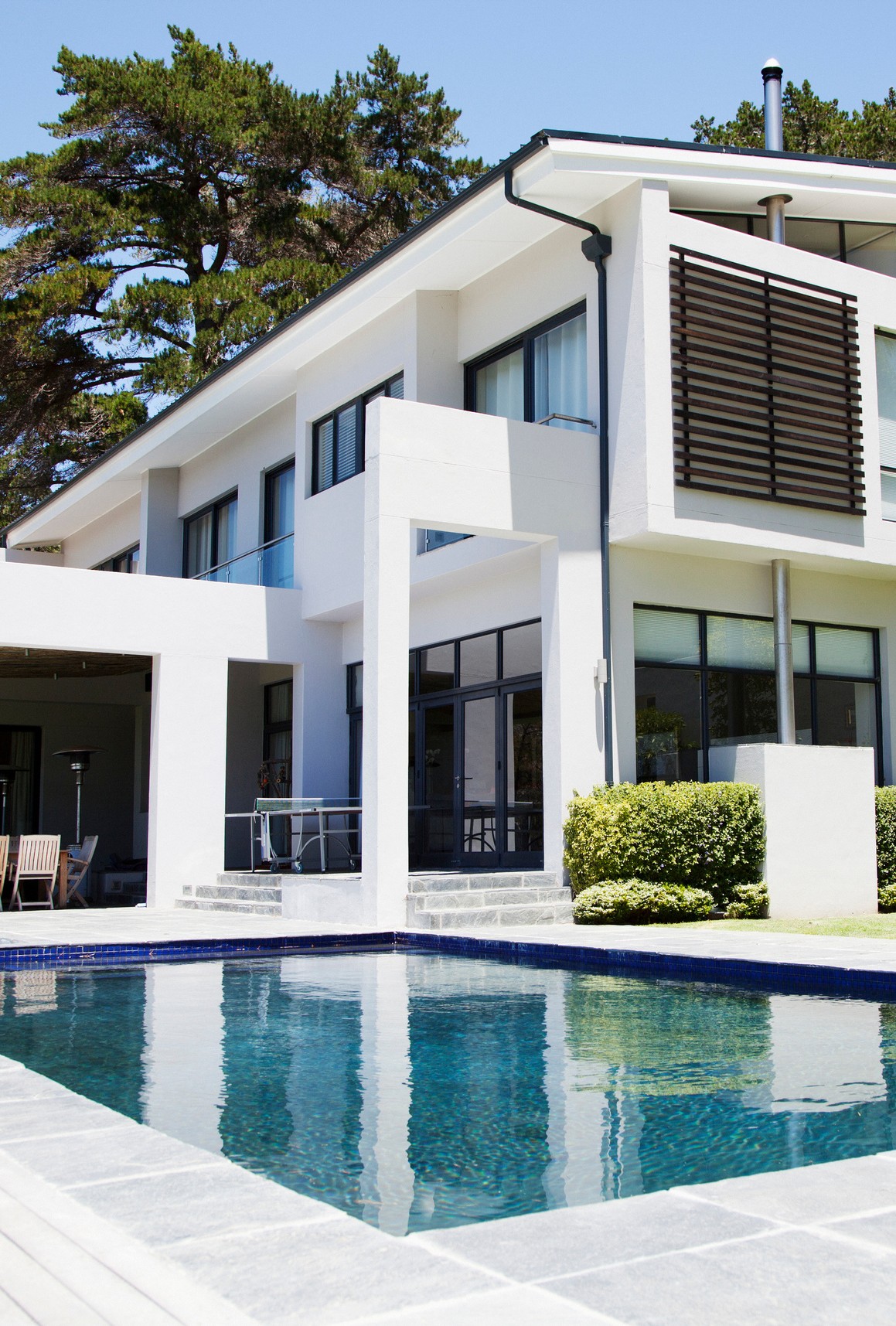 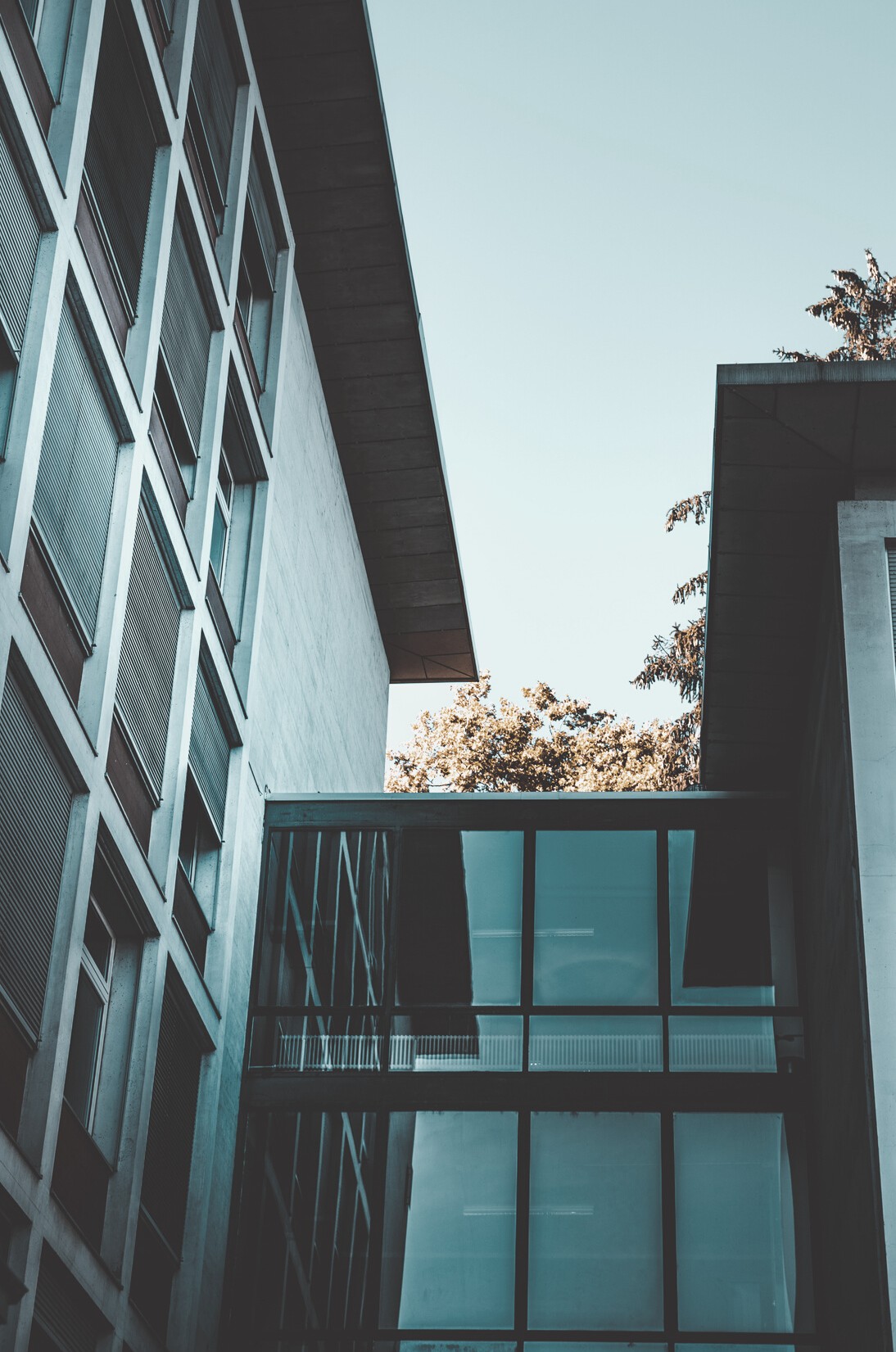 MANHATTAN BEACH
Top Solo Agents
#1 Candice Carpenter
#2 Jay Deai
#3 Carolyn Ro
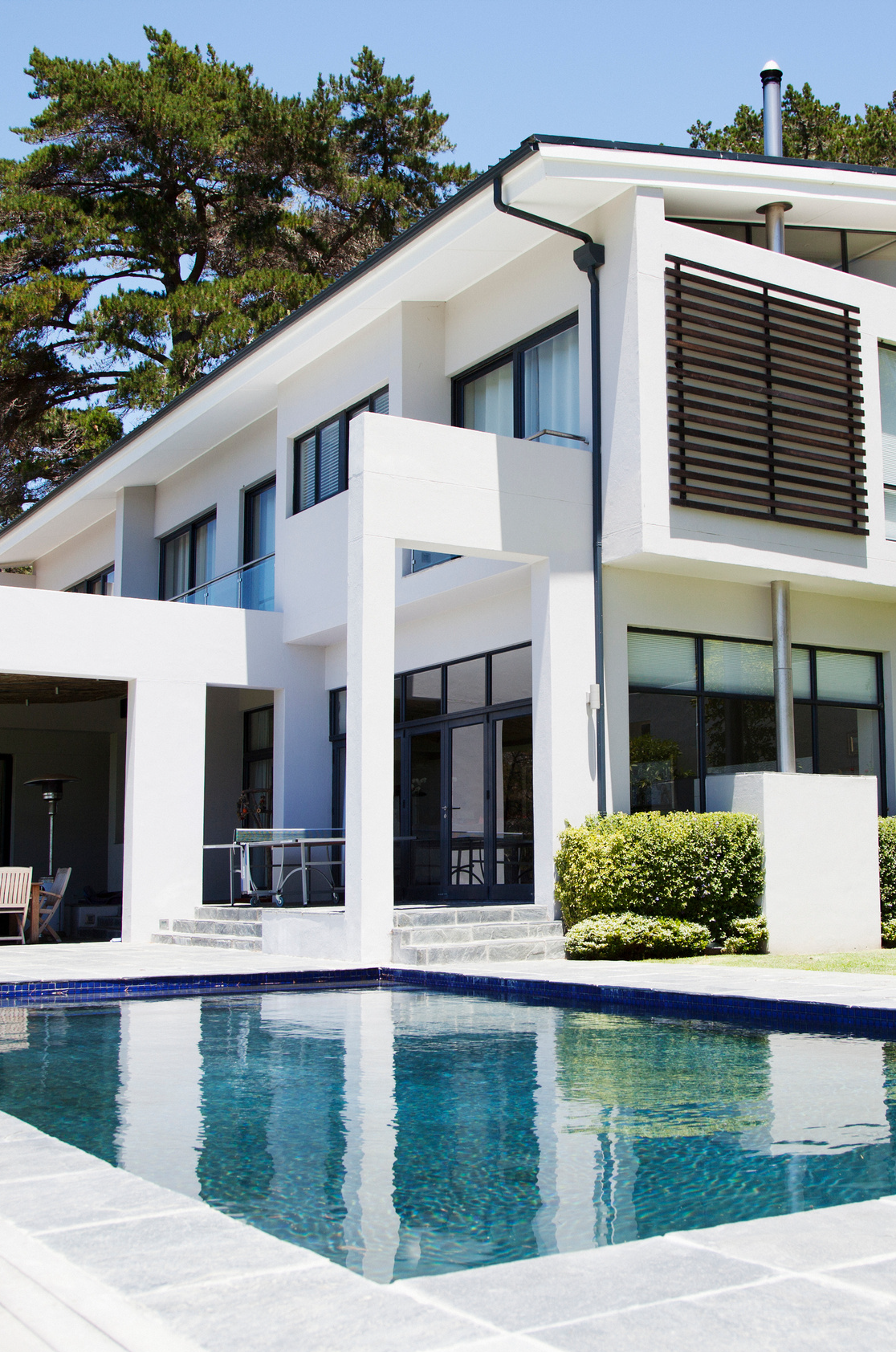 MANHATTAN BEACH
Top Teams
#1 The DOR Group
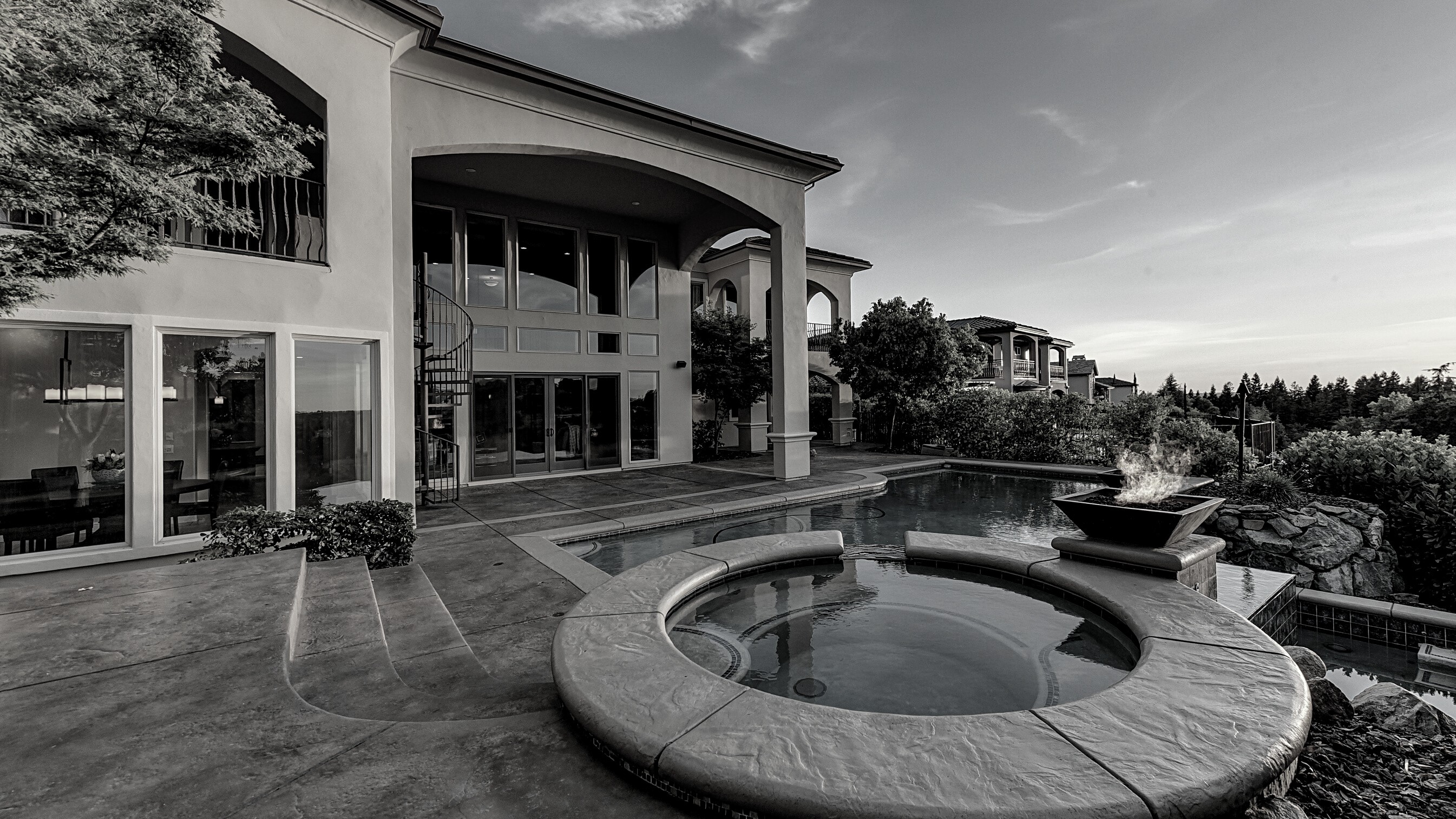 TOP AGENTS + TOP TEAMS
EL SEGUNDO
EL SEGUNDO
Top Teams
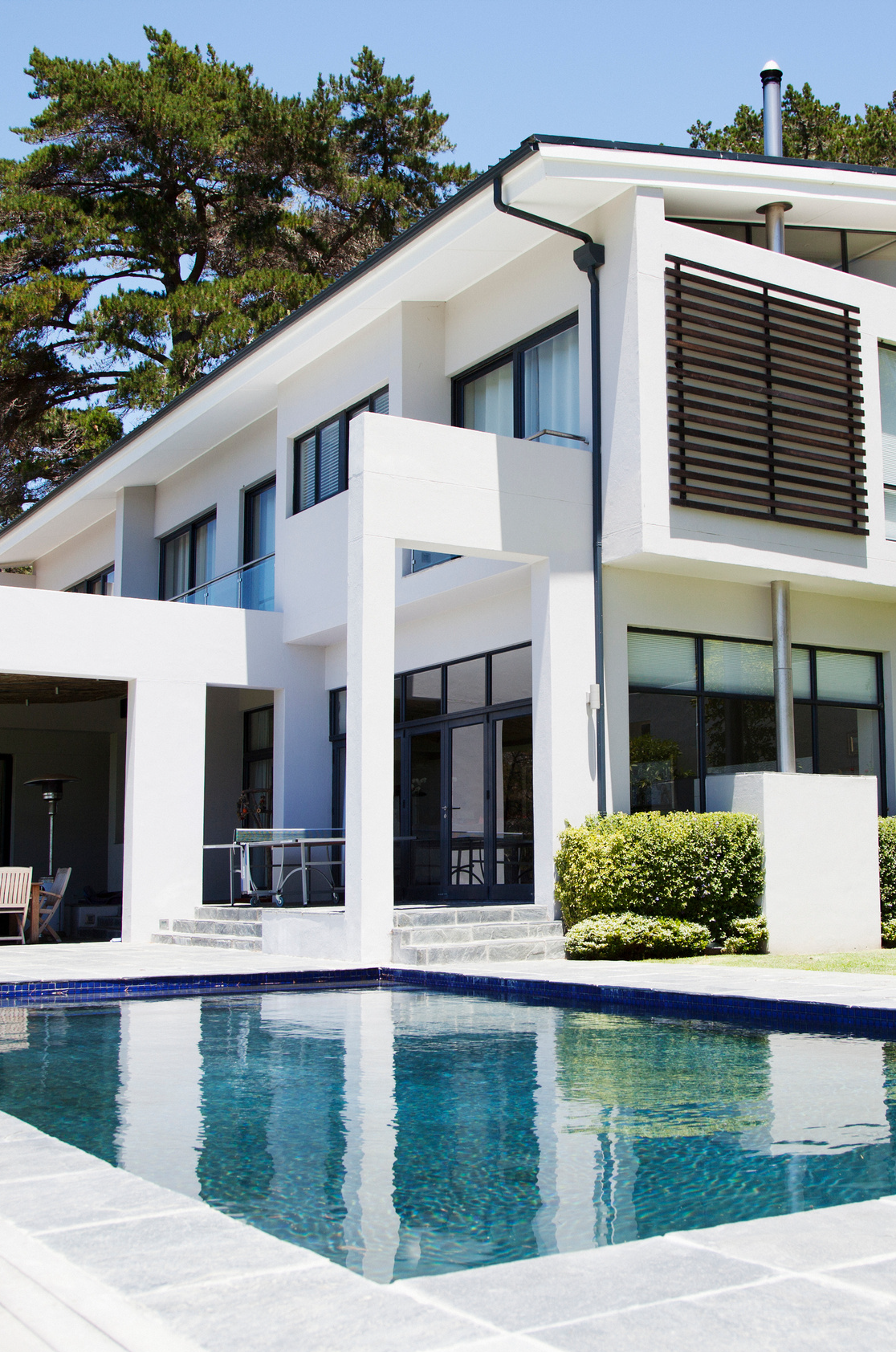 #1
Bill Ruane
#2 De Ann Eccles
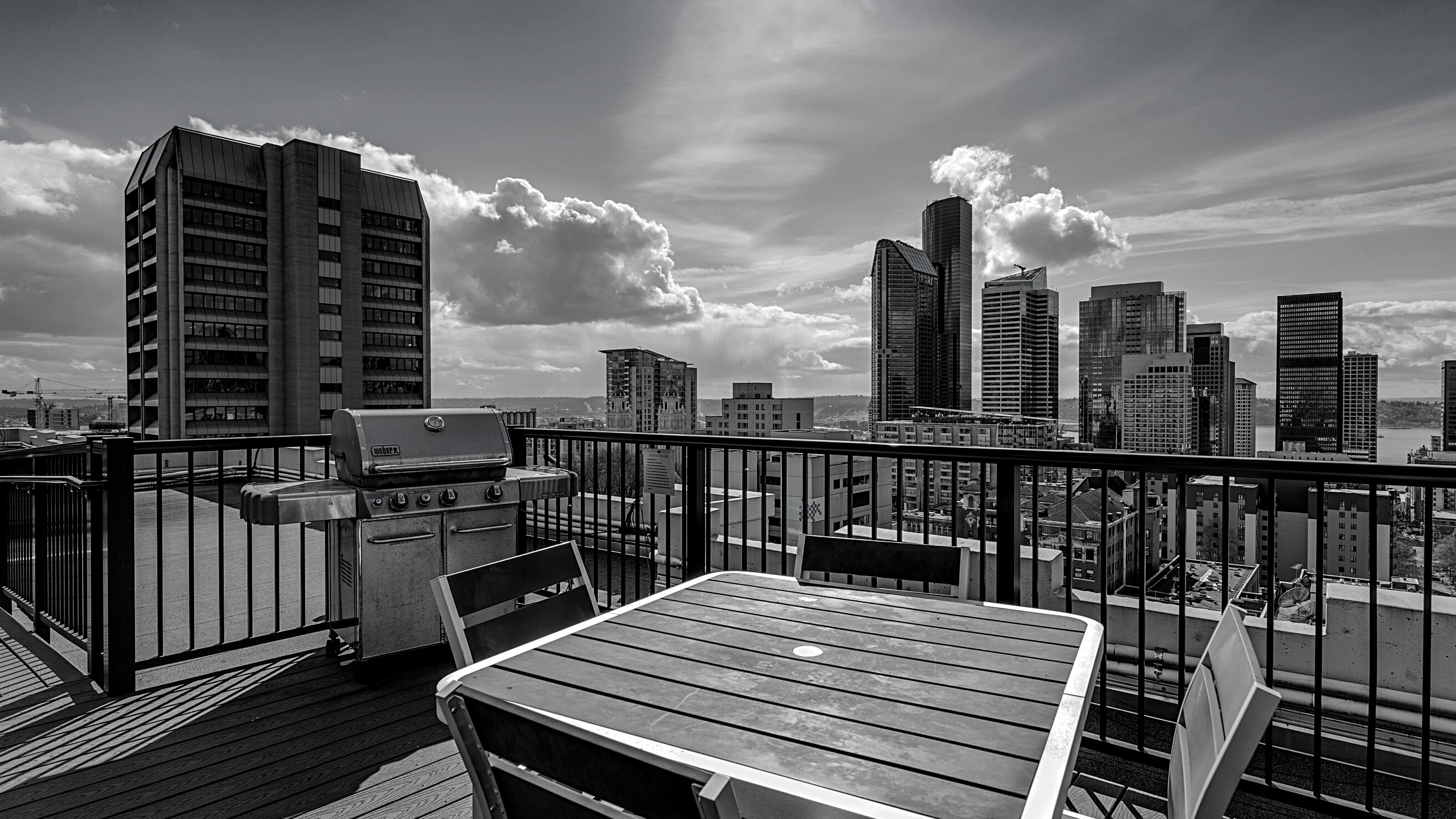 TOP AGENTS + TOP TEAMS
VENICE/ MARINA DEL REY
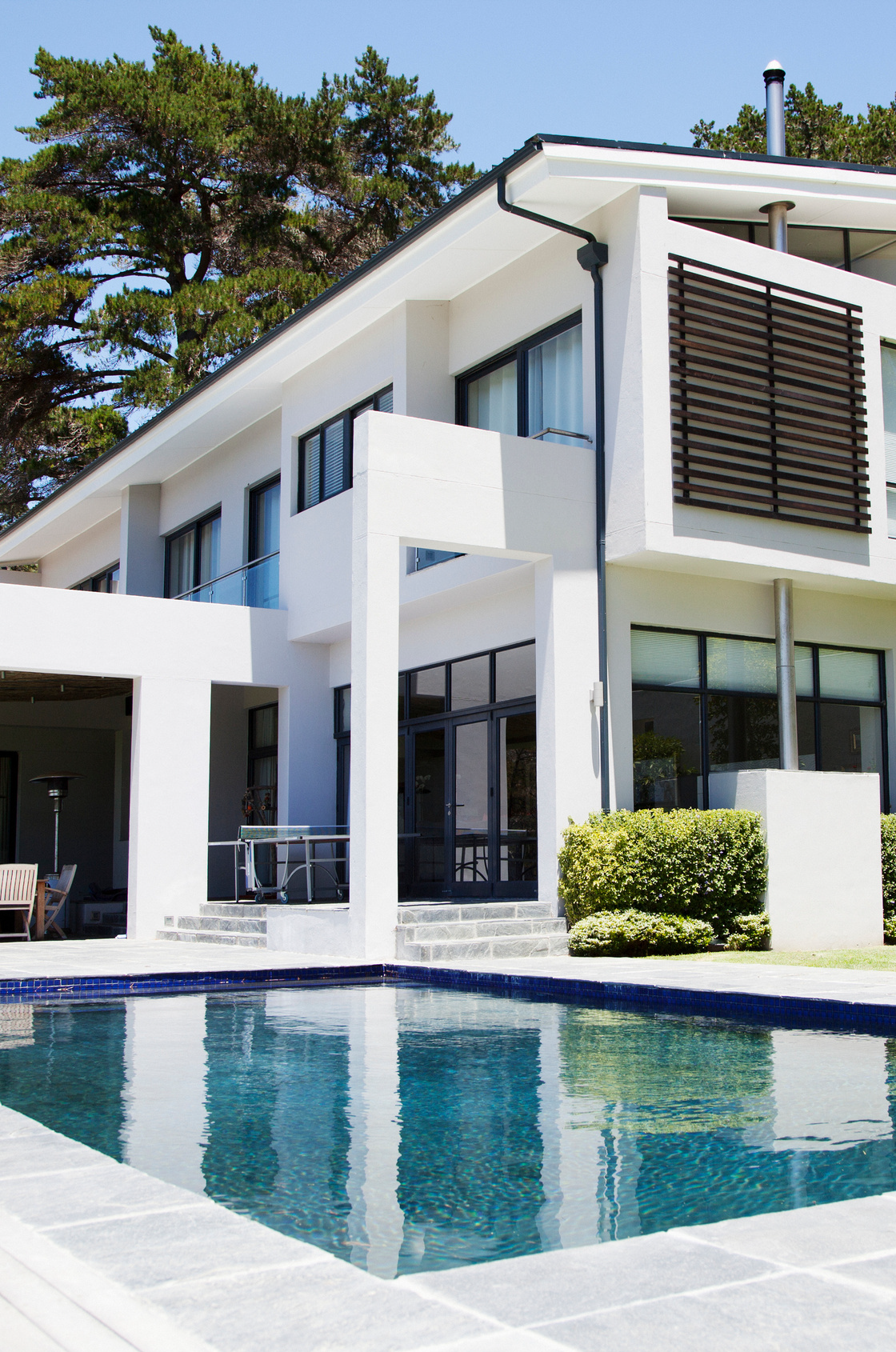 MARINA DEL REY
Top Solo Agents
#1 Joan Moon
#2 Betsy Goldman
#3 Michael Kayem
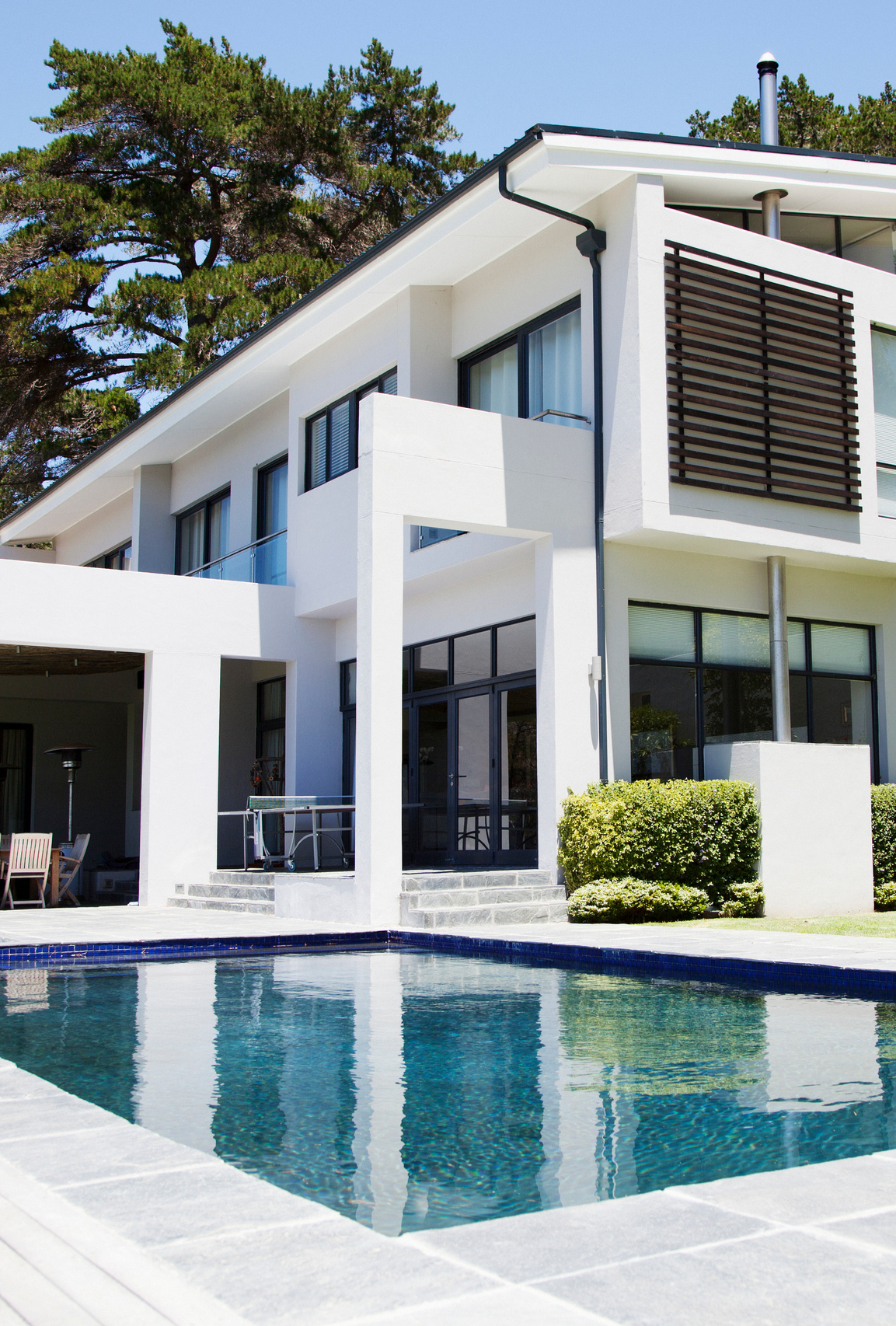 MARINA DEL REY
Top Team
#1 The Berman Kandel Team
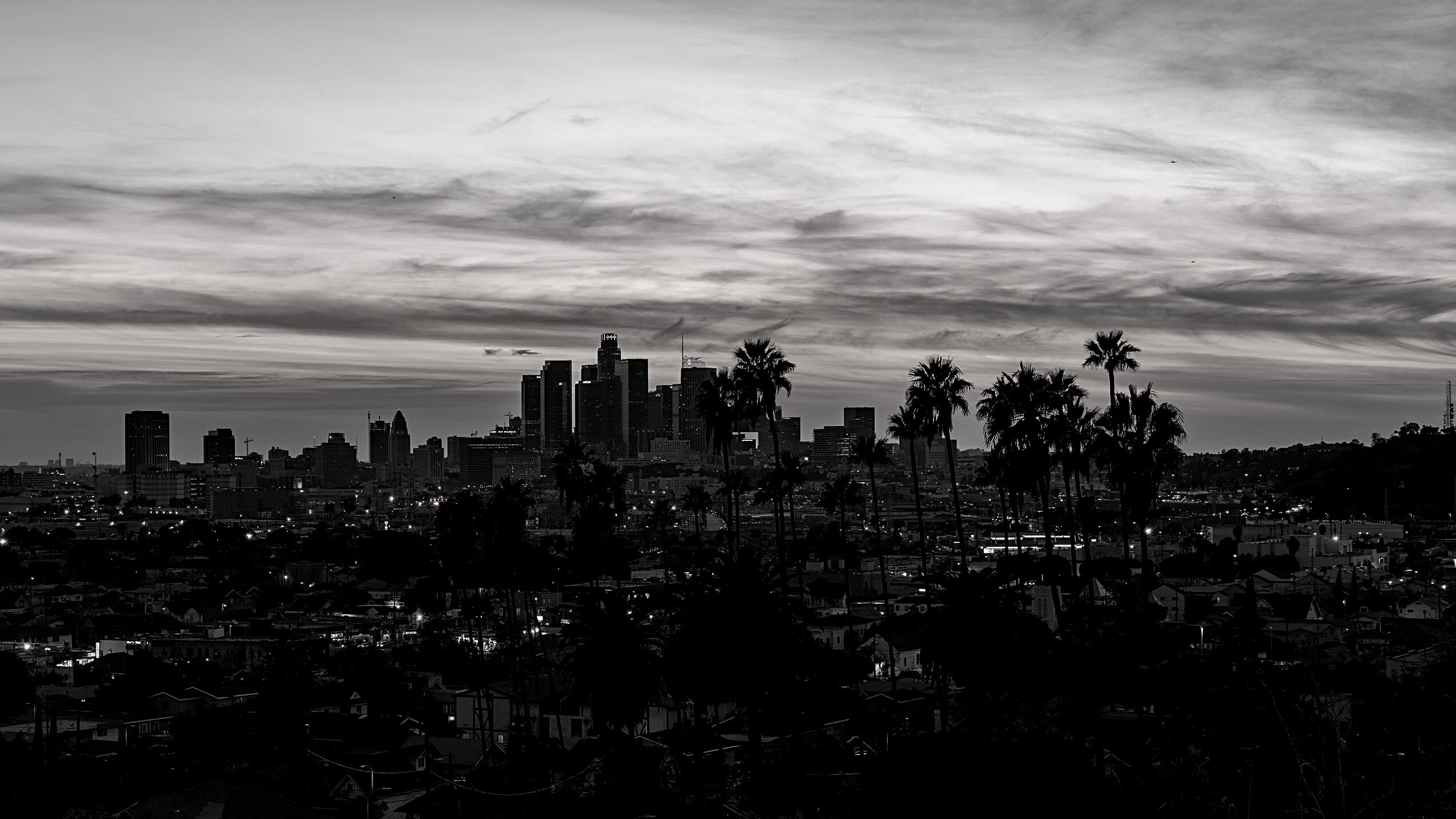 TOP AGENTS + TOP TEAMS
WEST LOS ANGELES
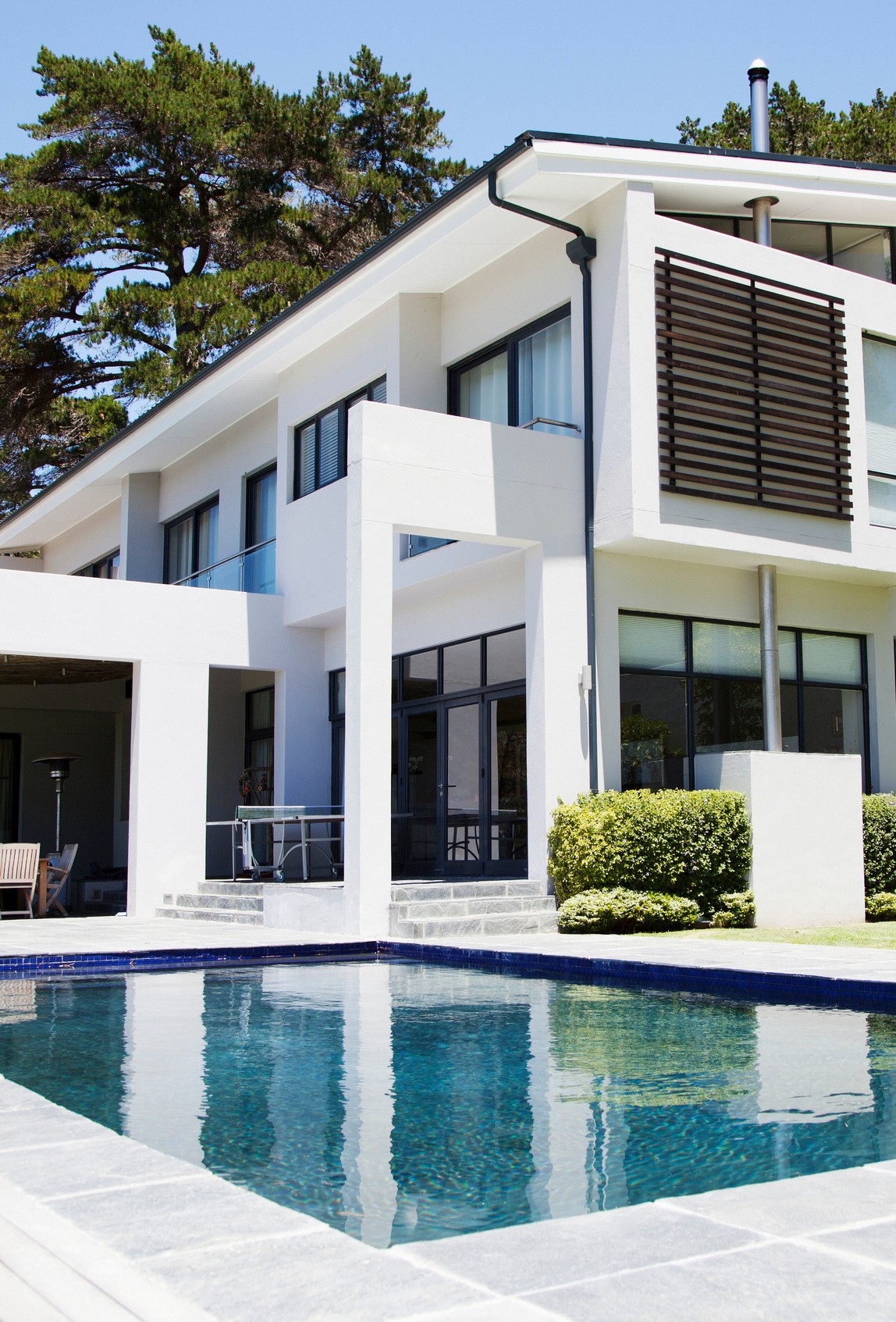 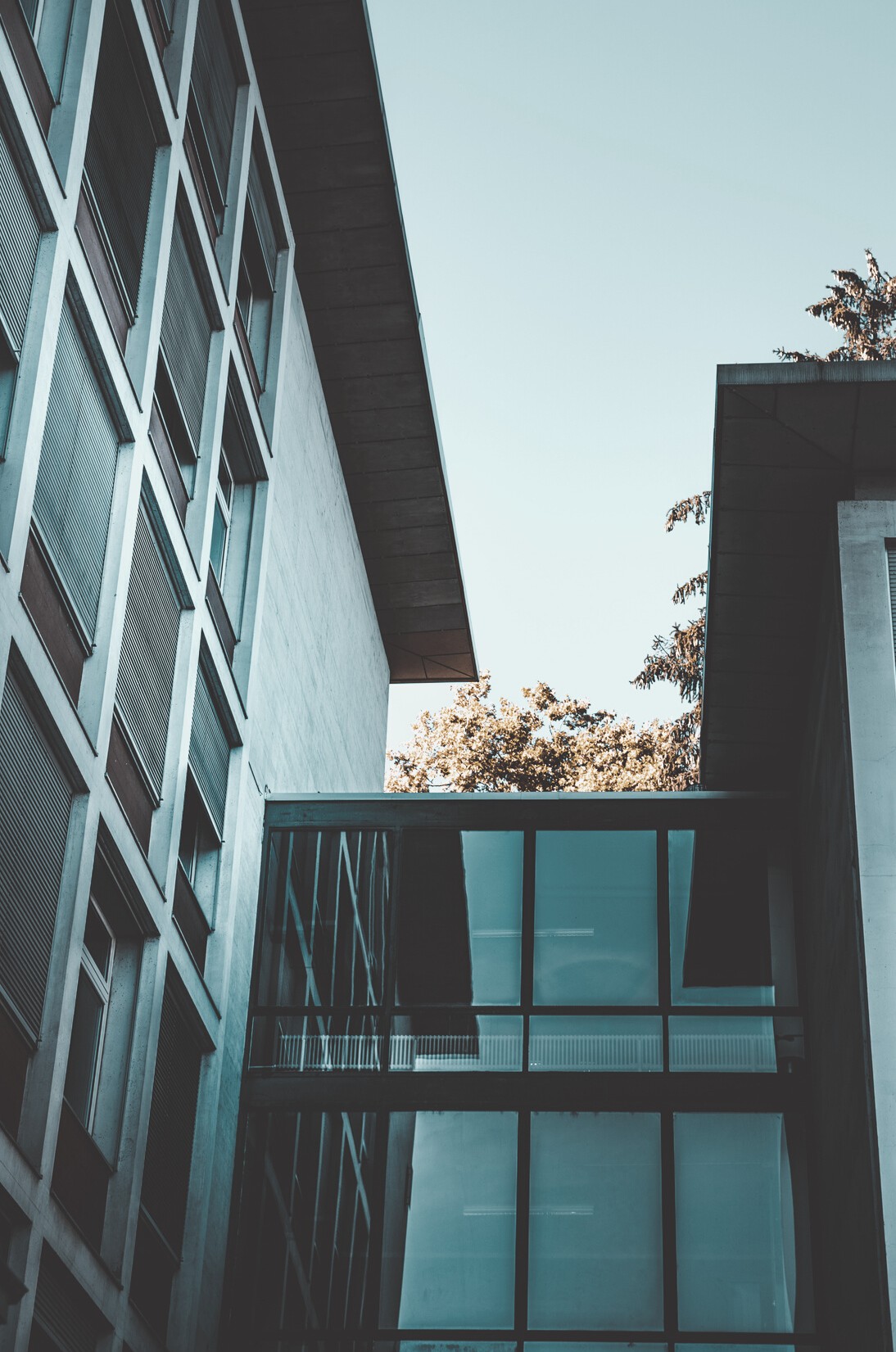 WEST LOS ANGELES
Top Solo Agents
#1 John Capiro
#2 Elizabeth Marquart
#3 James Brunet
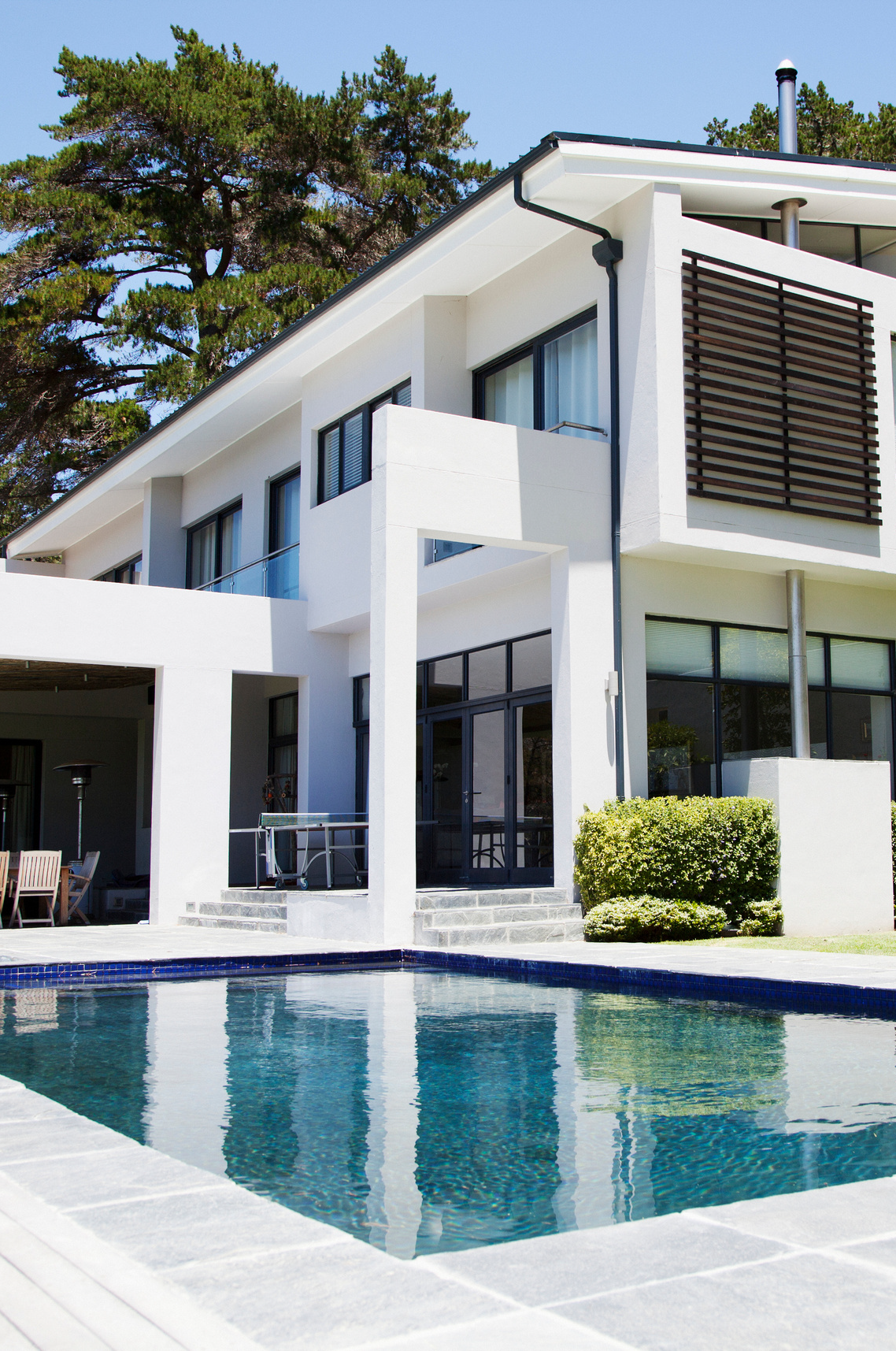 WEST LOS ANGELES
Top Teams
#1 Rory Posin & Kristian Bonk
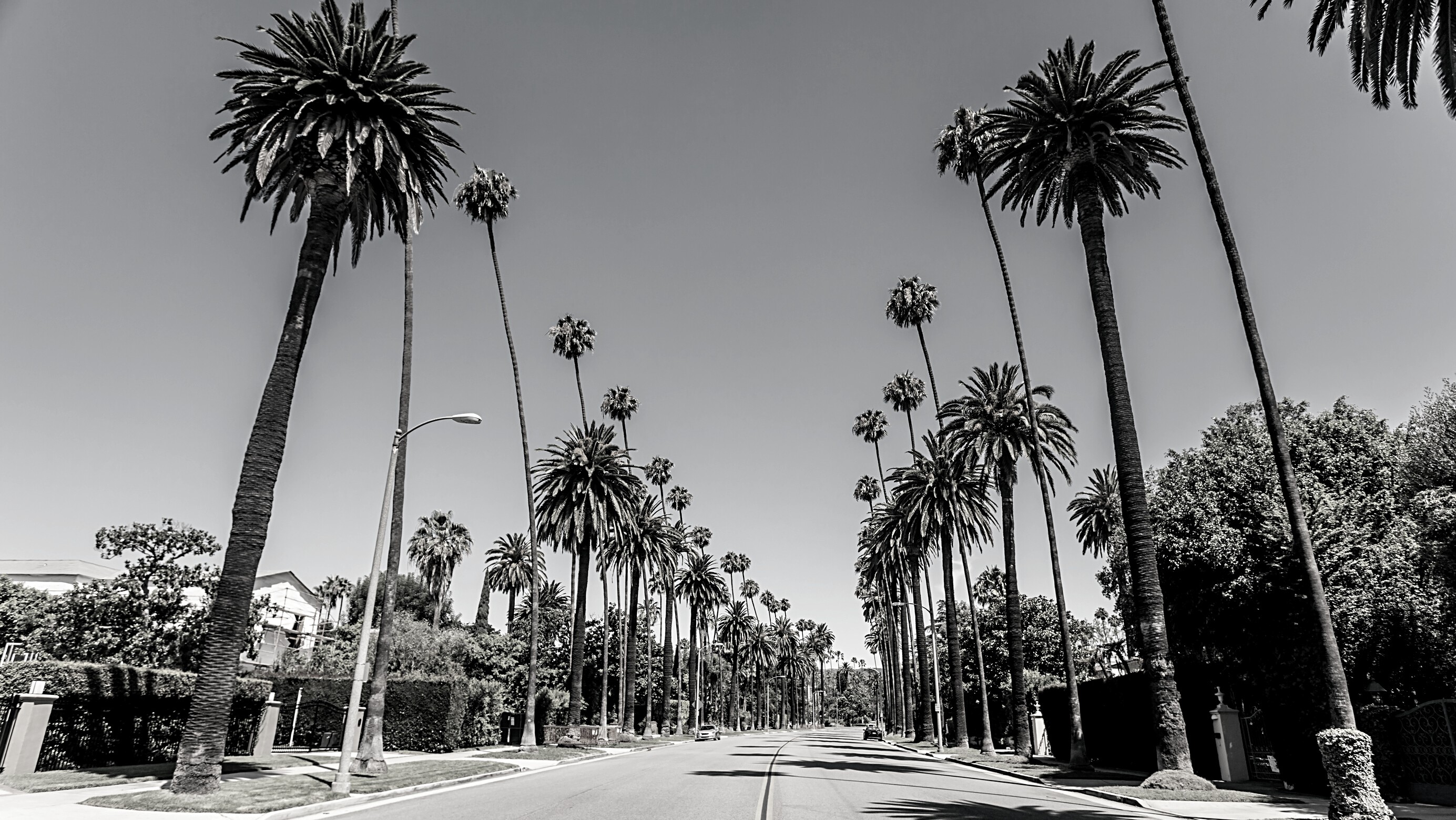 TOP AGENTS + TOP TEAMS
BEVERLY HILLS
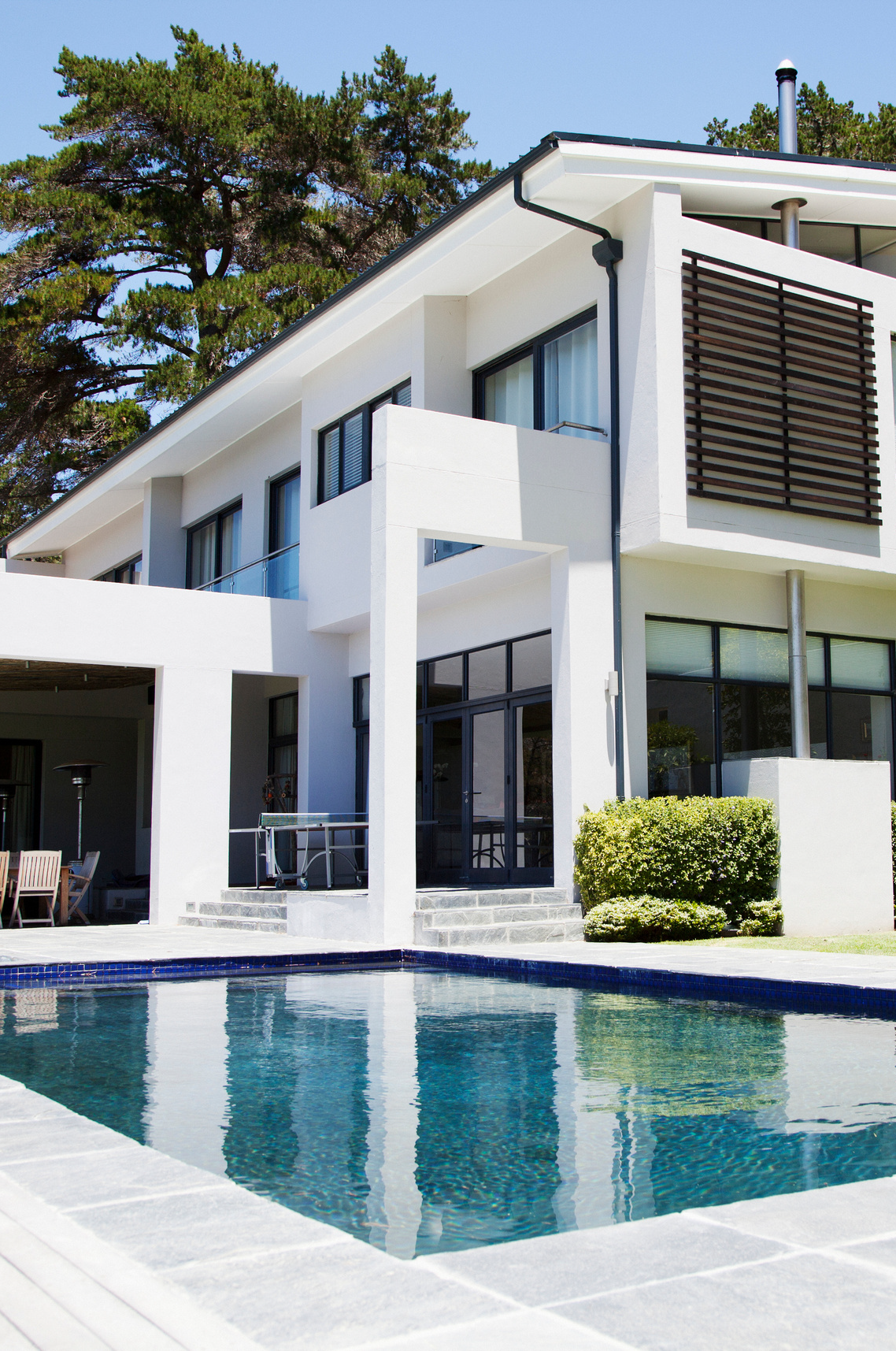 BEVERLY HILLS
Top Solo Agents
#1 Saul Larner
#2 Eden Escamilla
#3 Jeannette Turcios
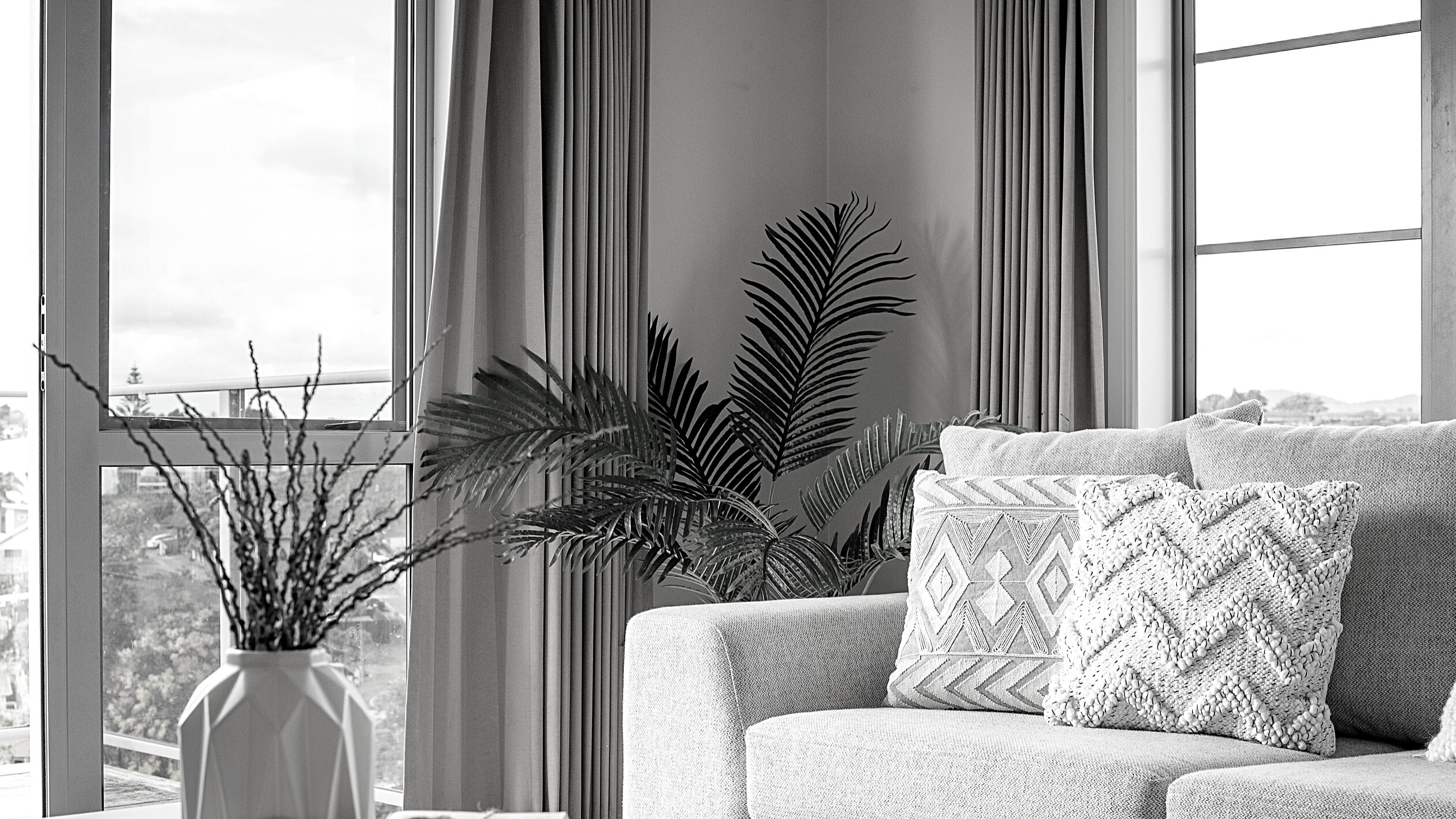 TOP AGENTS + TOP TEAMS
HIGHLAND
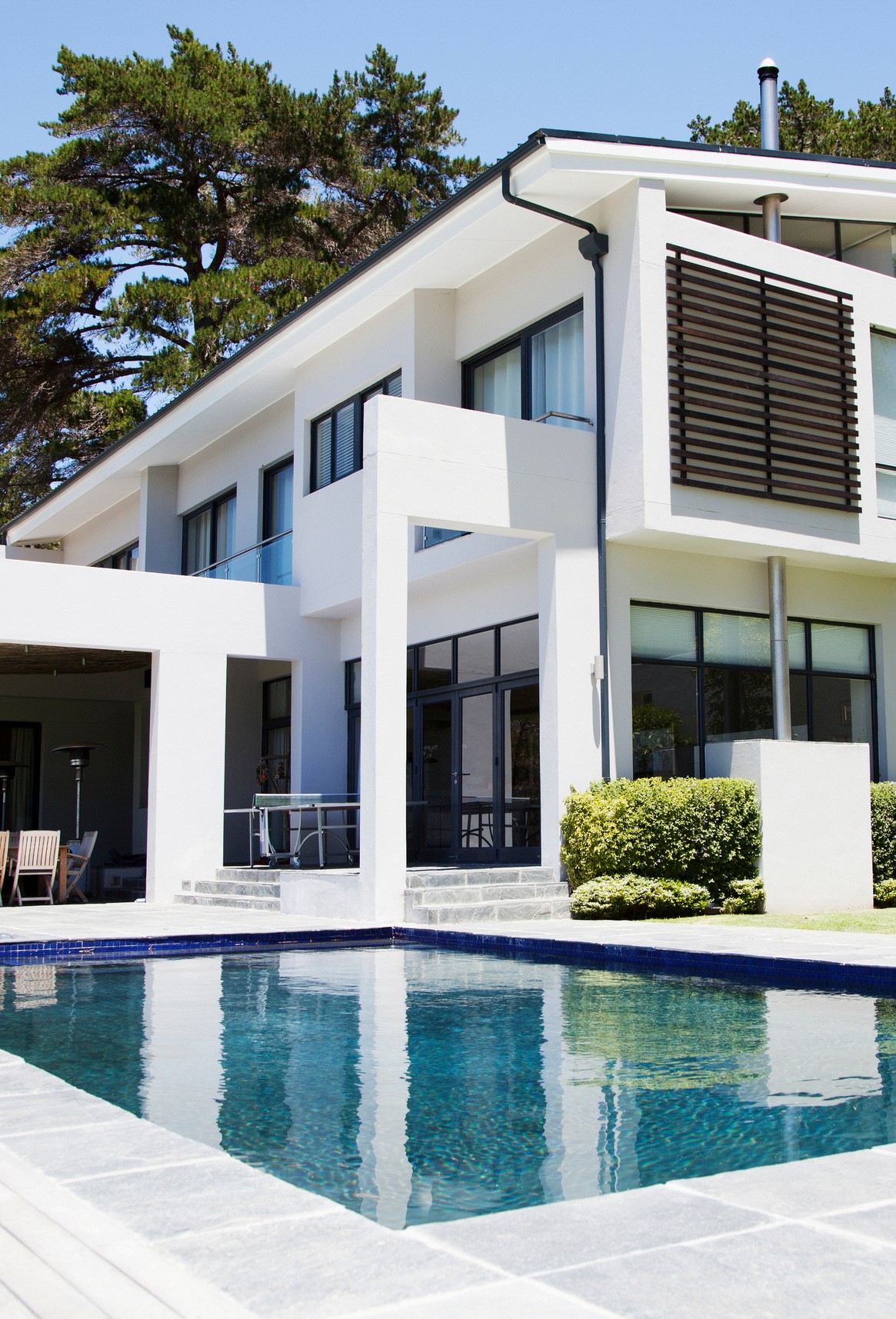 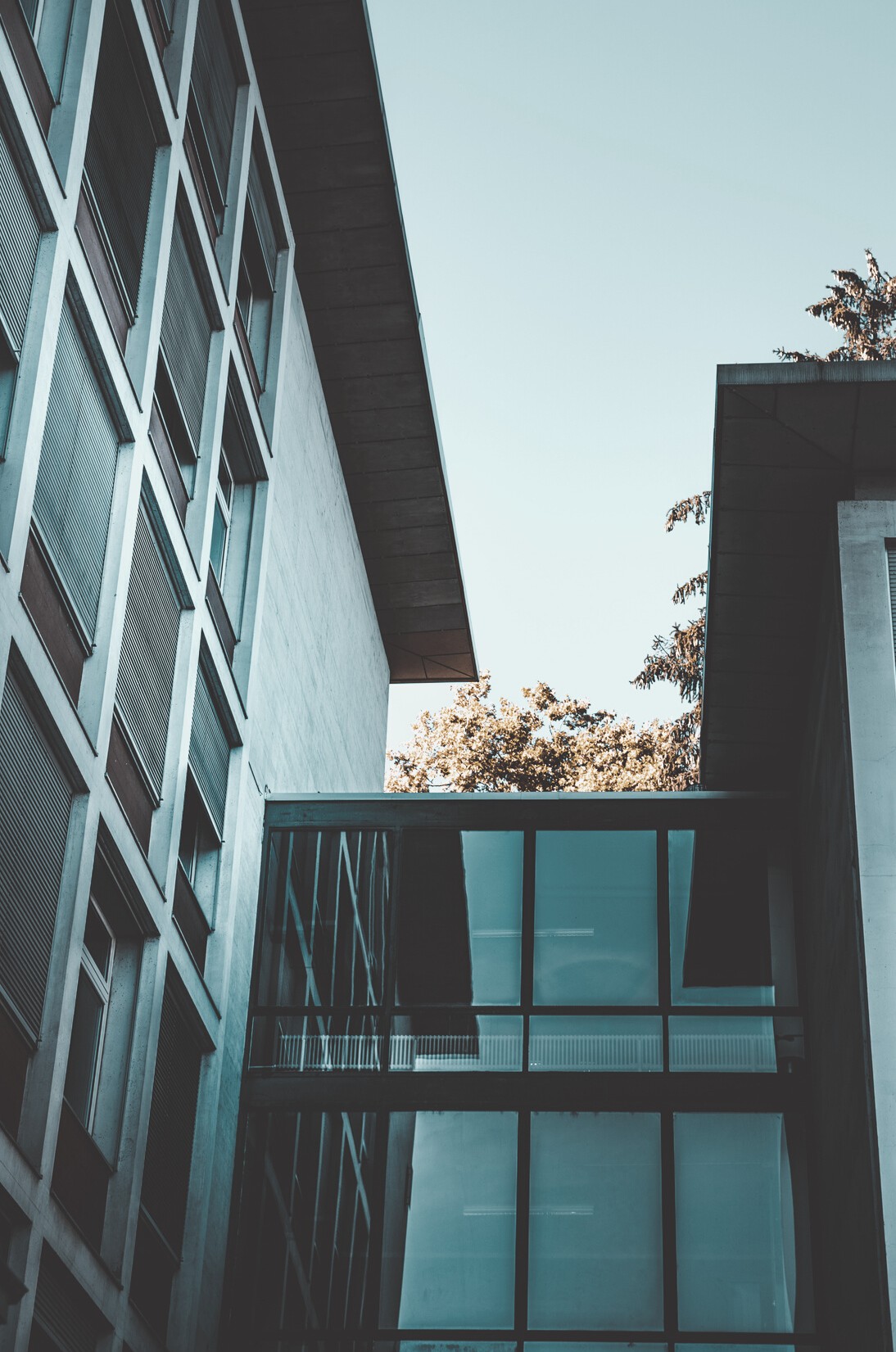 HIGHLAND
Top Solo Agents
#1 David Keller
#2 Gabrielle Herendeen
#3 Brittny Burford
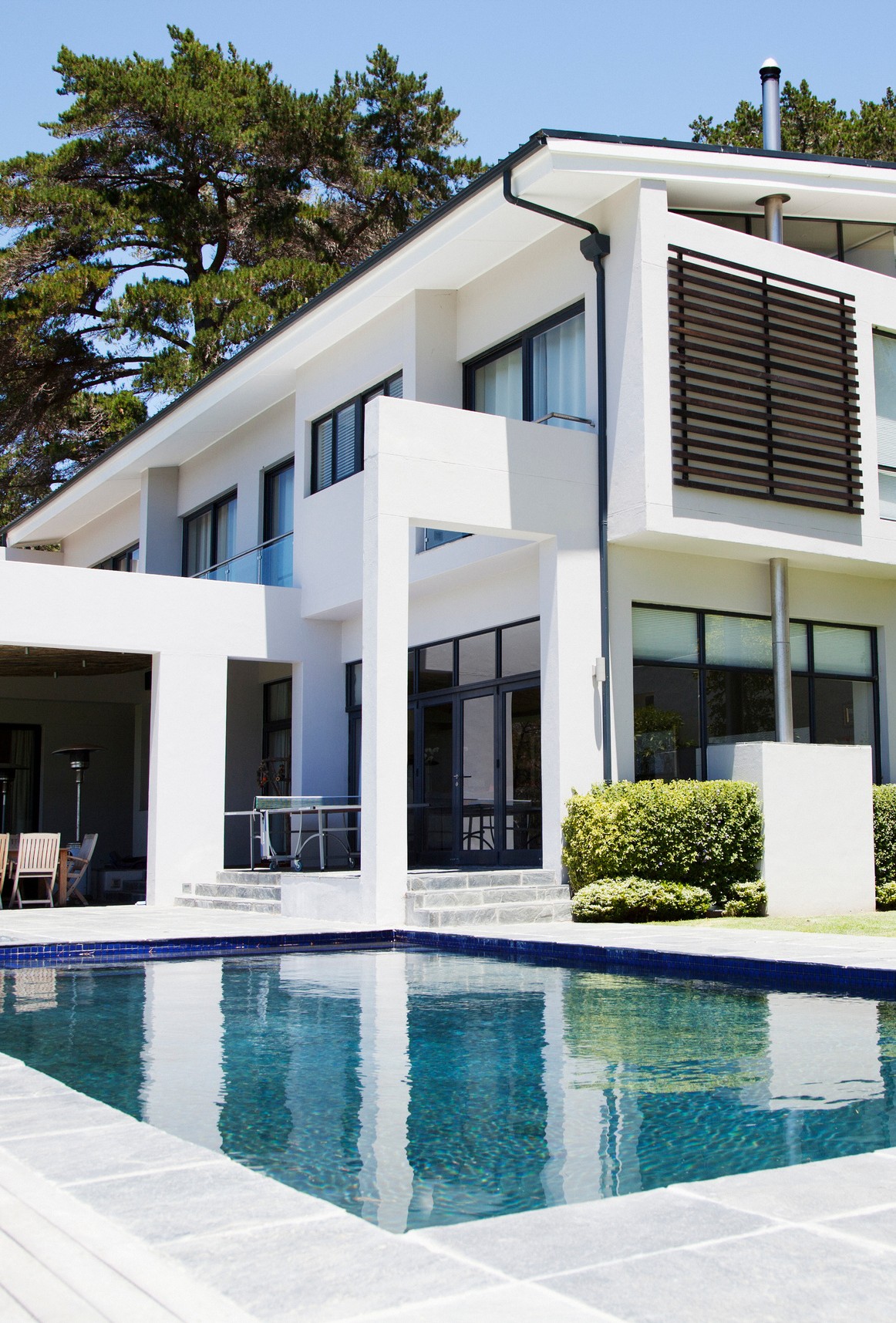 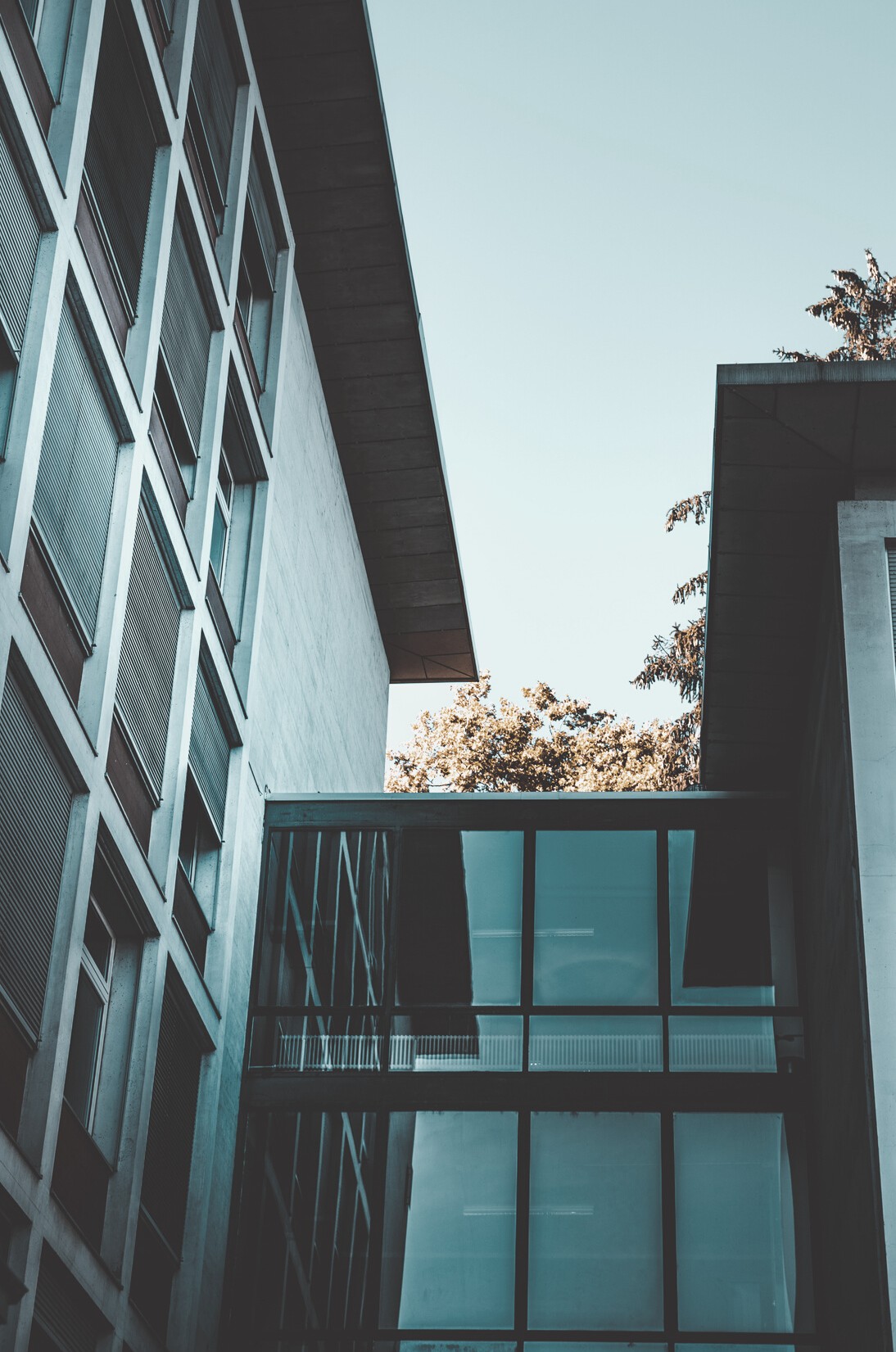 HIGHLAND
Top Teams
#1 The Lemieux-Stott Team
#2 Team McGuire
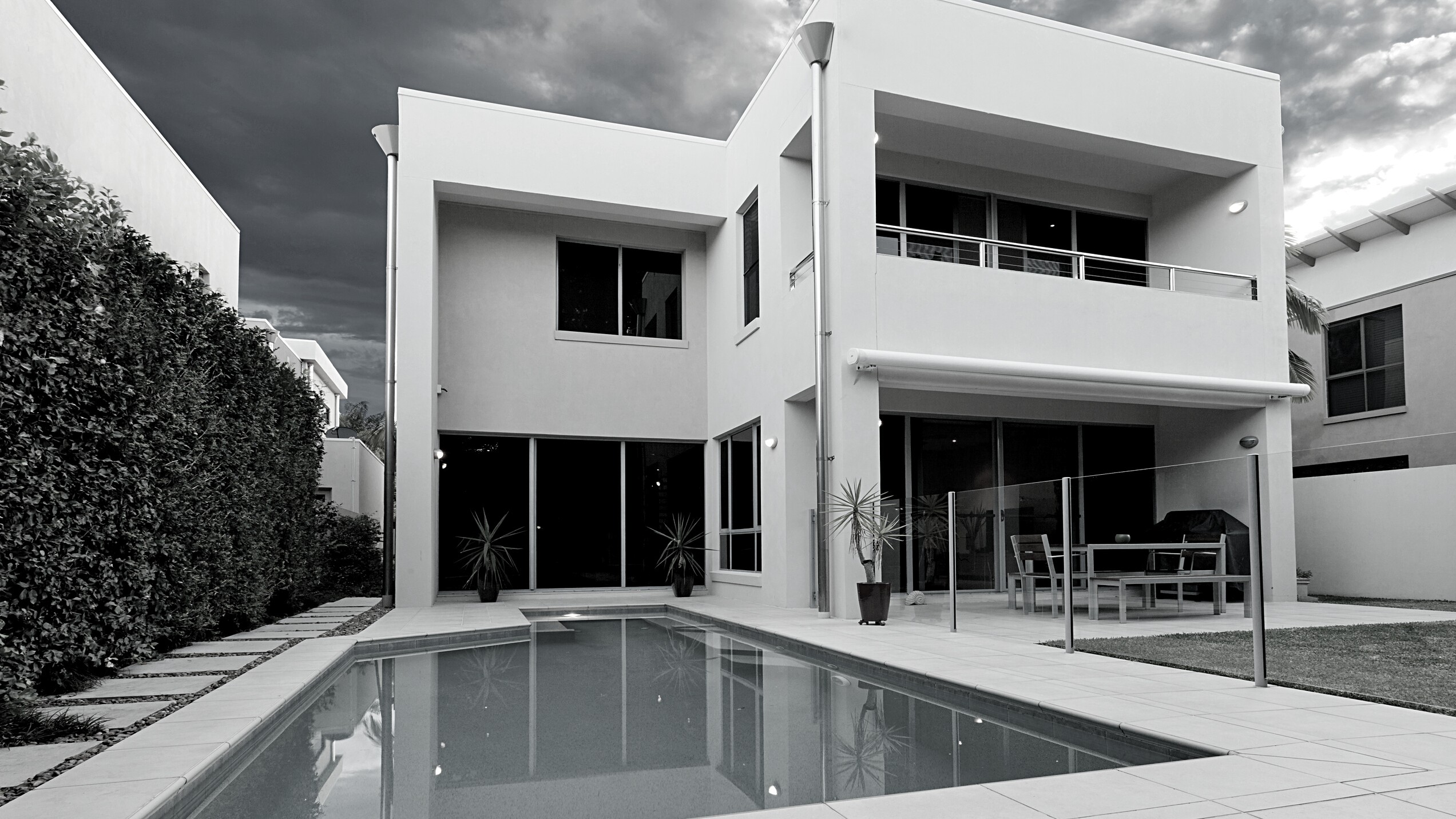 TOP AGENTS + TOP TEAMS
WESTCHESTER
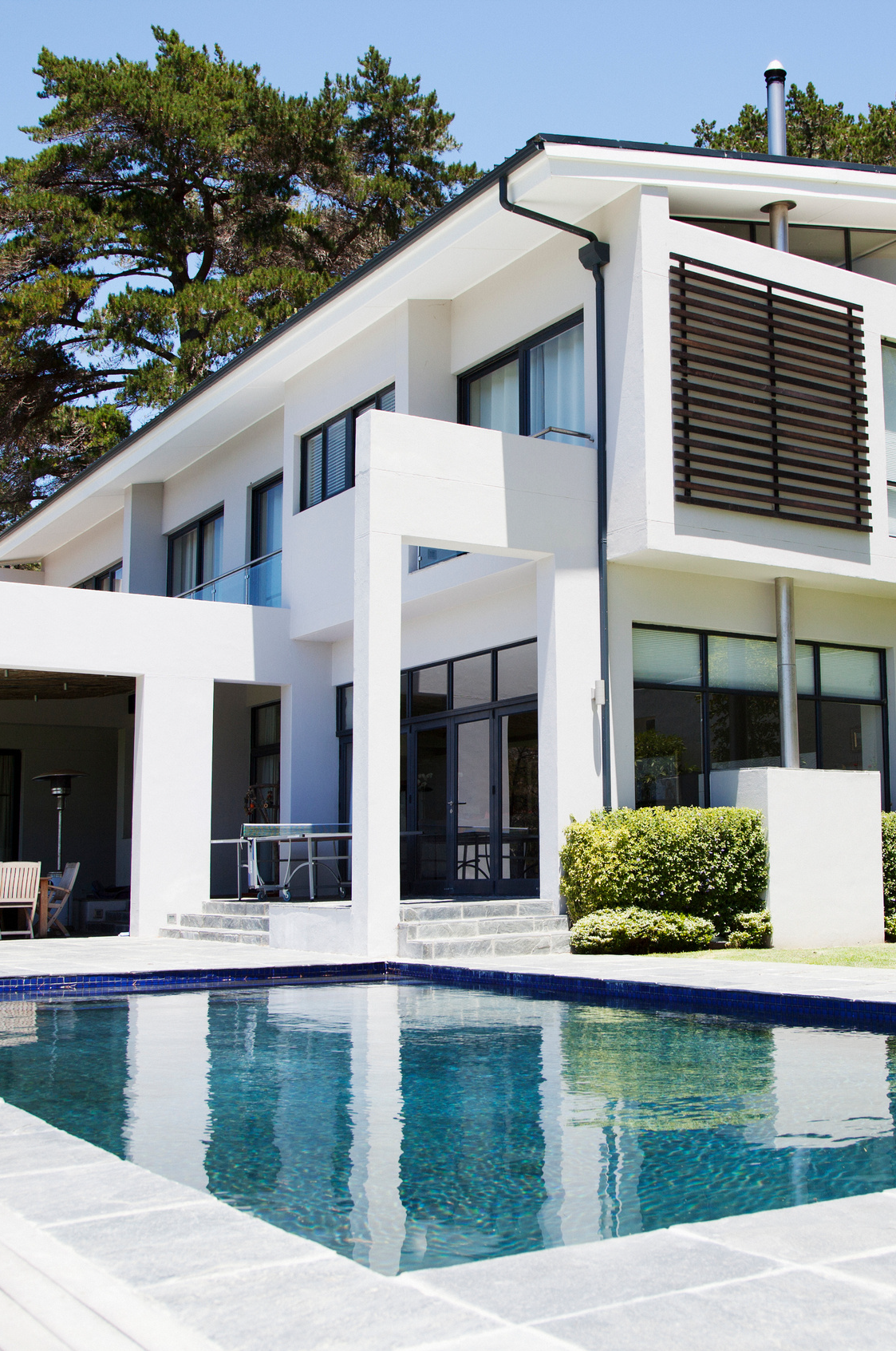 WESTCHESTER
Top Solo Agents
#1 Laura Davis
#2 Elizabeth Campos Layne
#3 Theresa Lehr
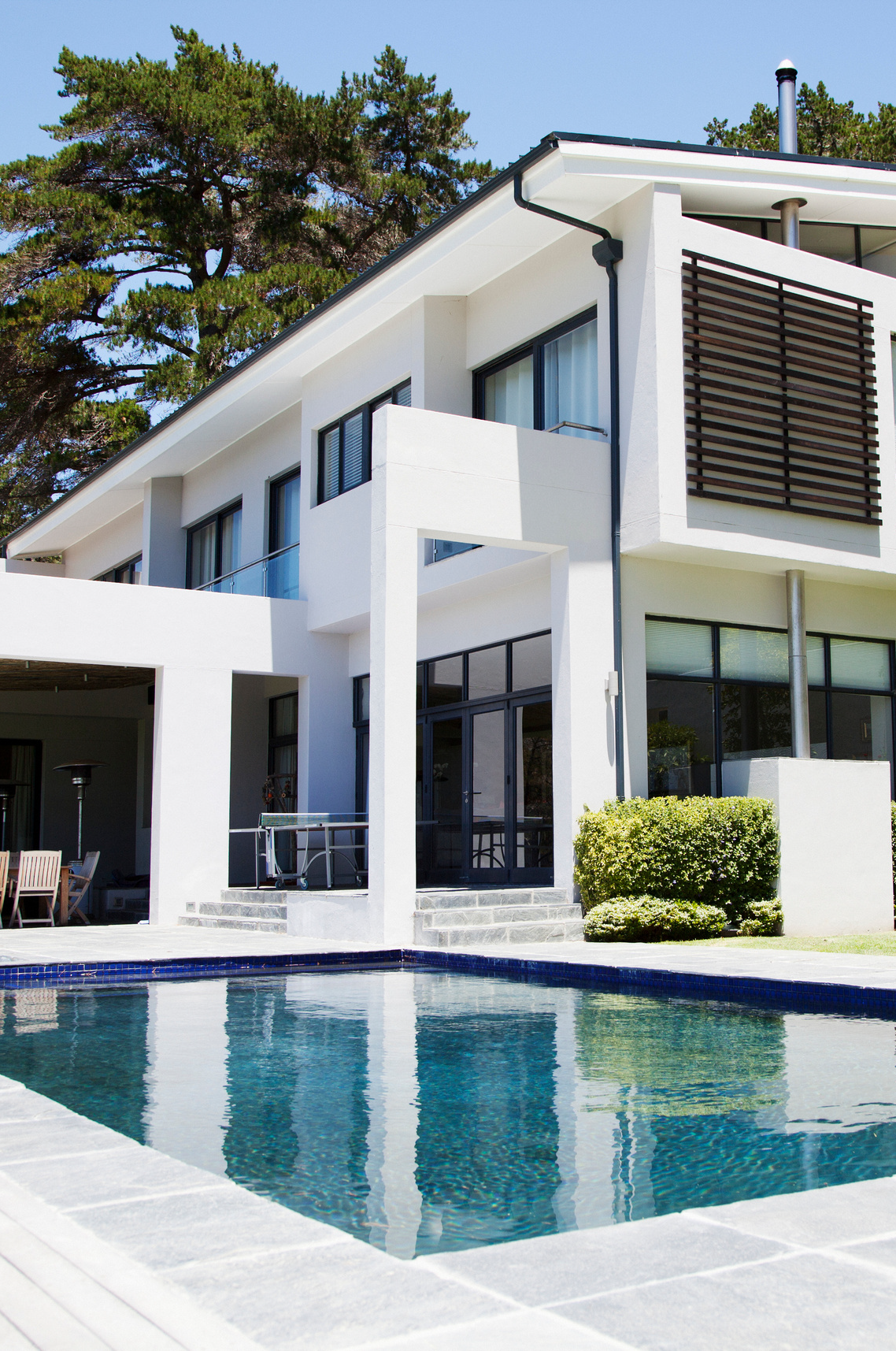 WESTCHESTER
Top Teams
#1 RCRE Group
#2 Kevin & Kaz Gallaher Team
#3 Alex & Kate Eychis Team
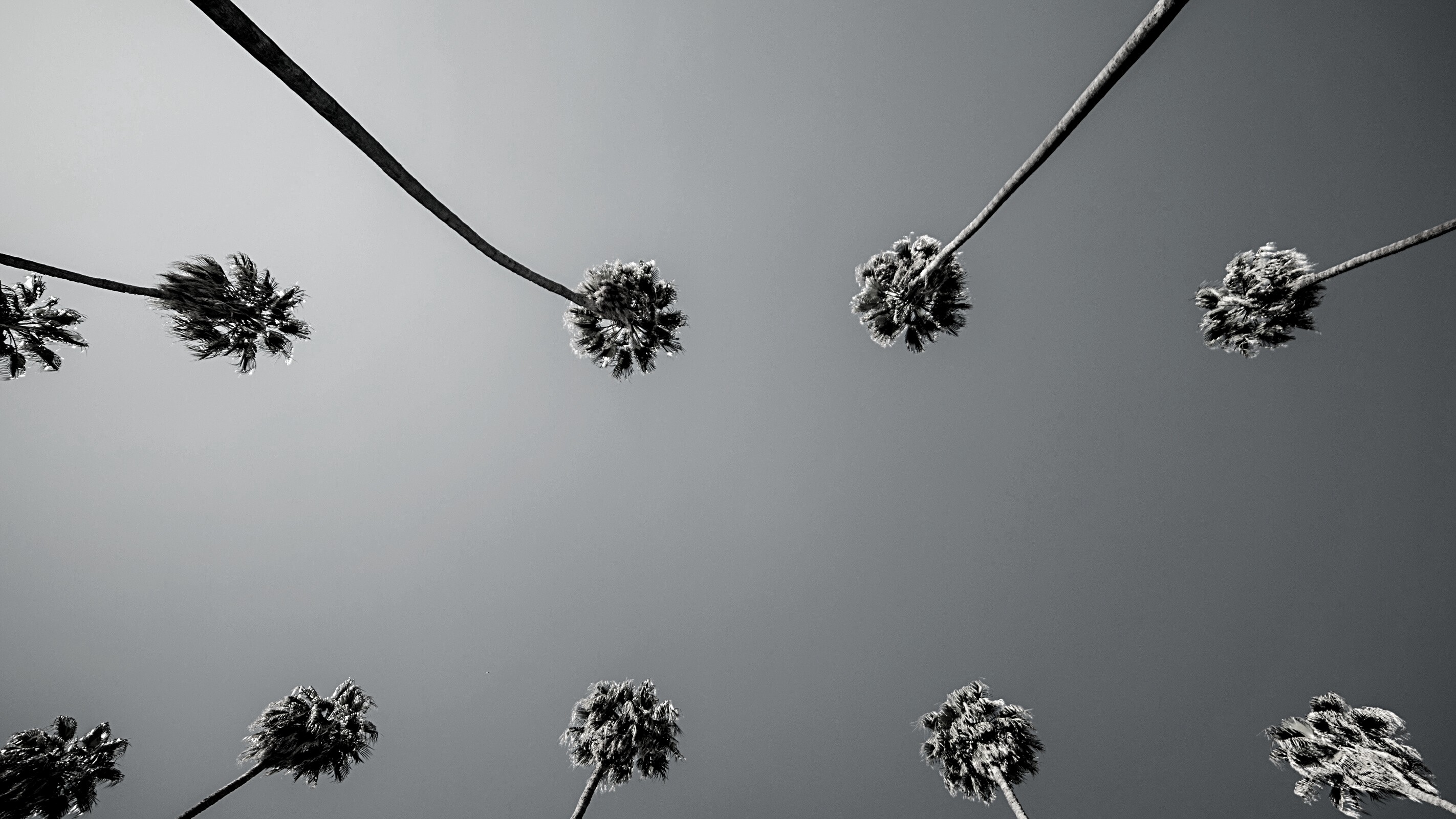 TOP AGENTS + TOP TEAMS
MALGA COVE
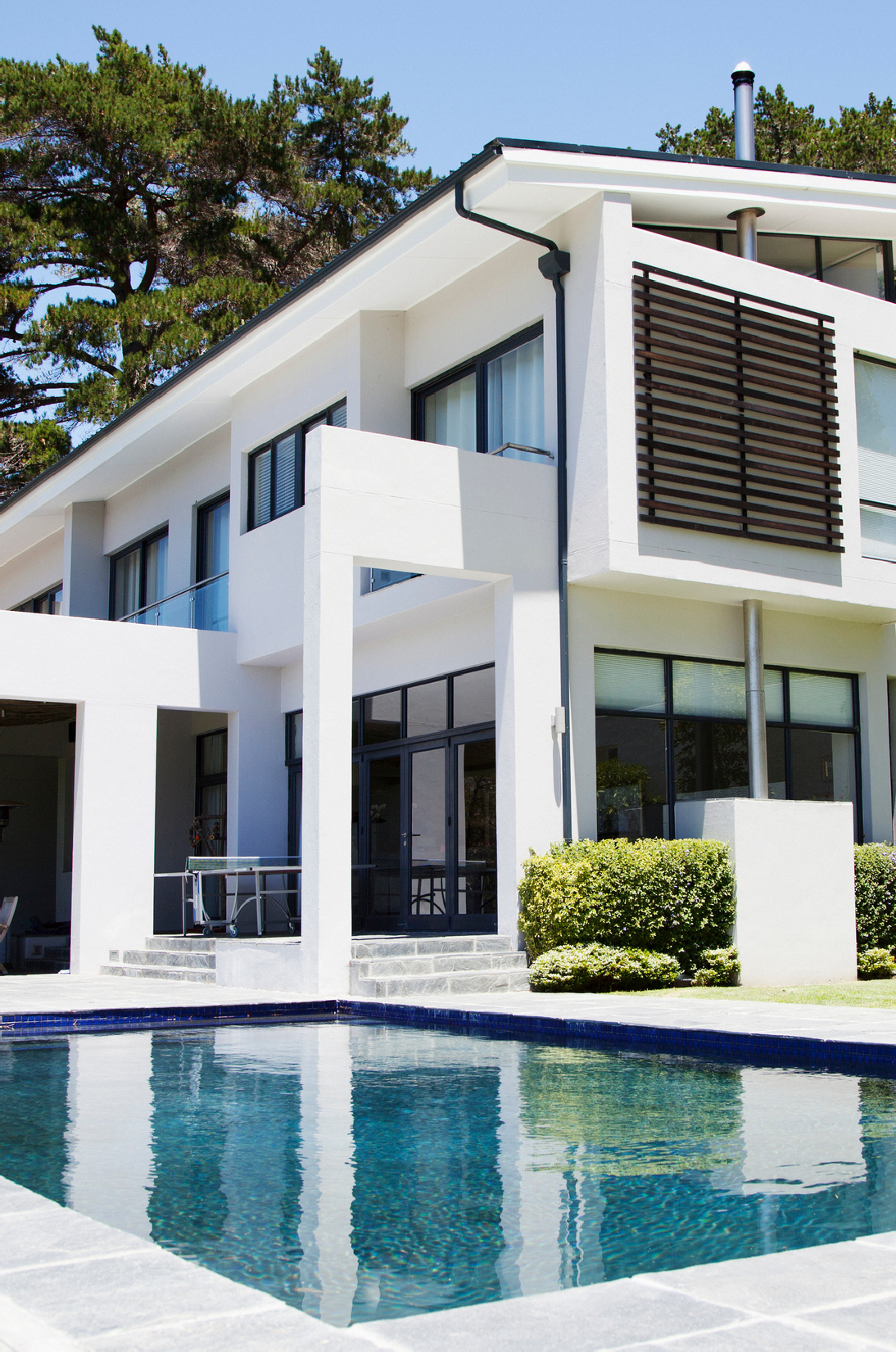 MALAGA COVE
Top Solo Agents
#1 Michael Talbot
#2 Igor Nastaksin
#3 Cynthia Chaisson
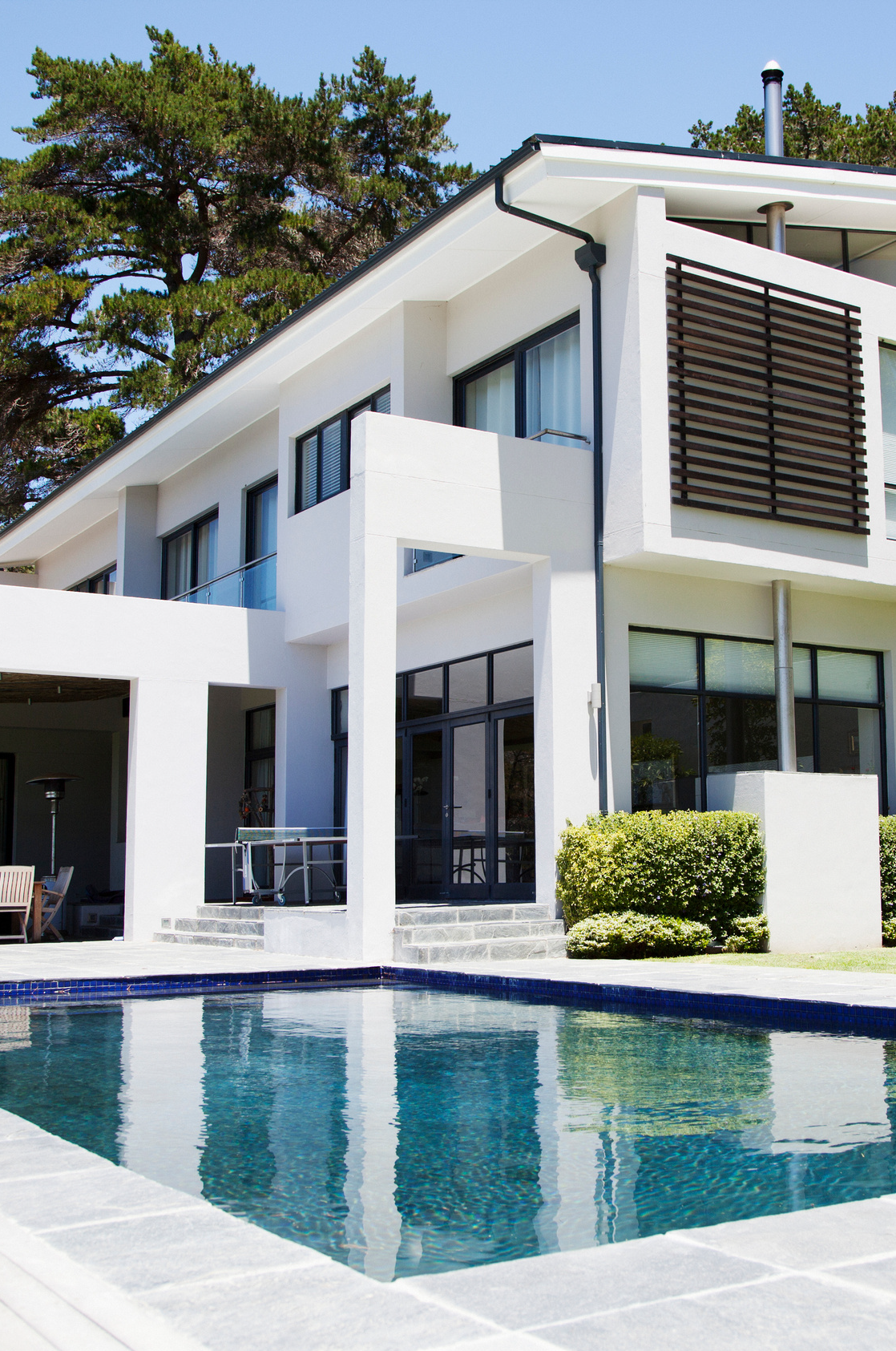 MALAGA COVE
Top Teams
#1 The Chamberlain Team  #2 Lisa & Ramsey Oliveras  #3 The Tyndall Team
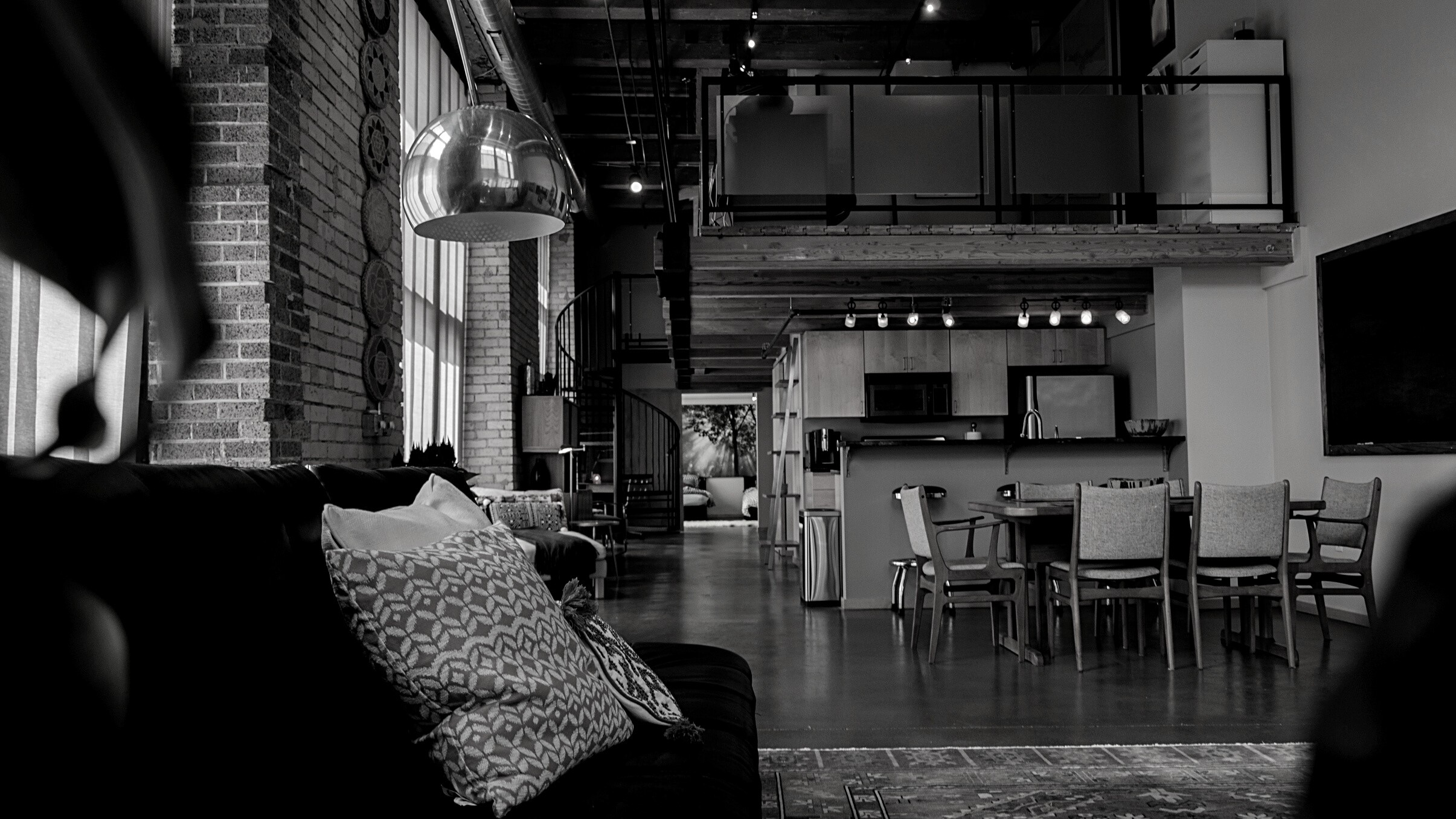 TOP AGENTS + TOP TEAMS
MIRALESTE
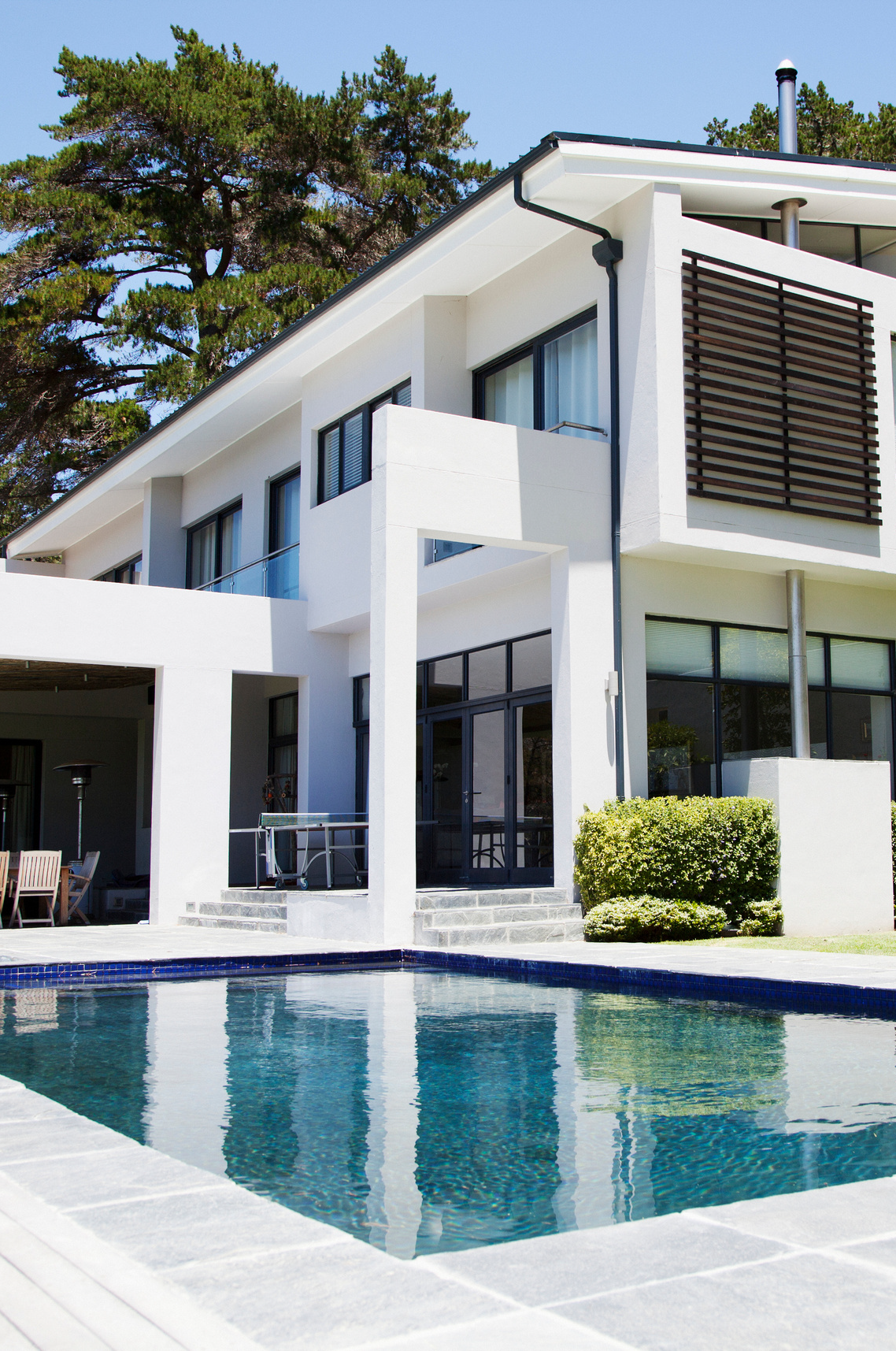 MIRALESTE
Top Solo Agents
#1 Jo Ann Travis  #2 Nicole Trani  #3 Haley Farrahi
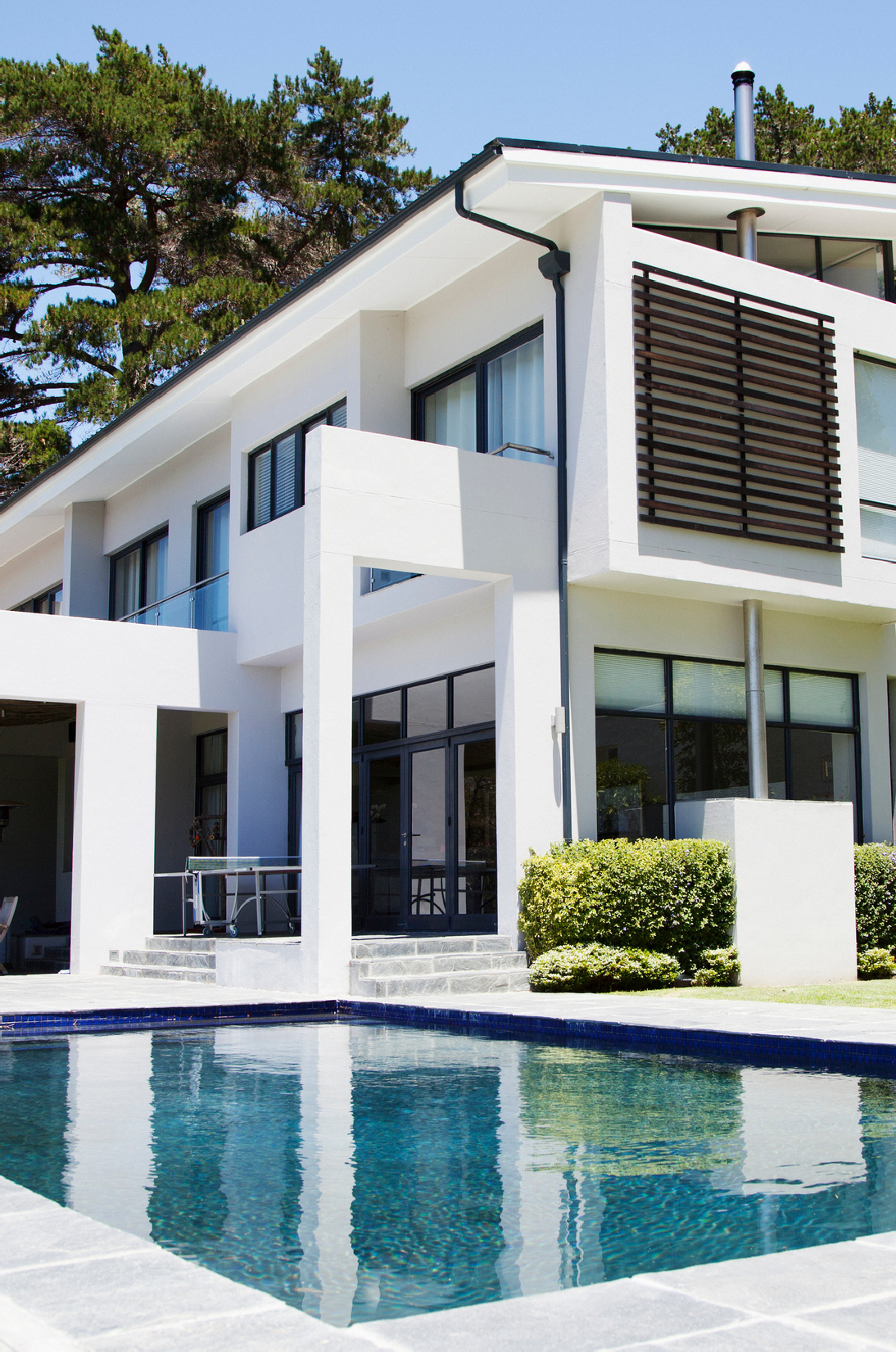 MIRALESTE
Top Teams
#1 Jerry & Laura Yutronich Team
#2 The Todora Team
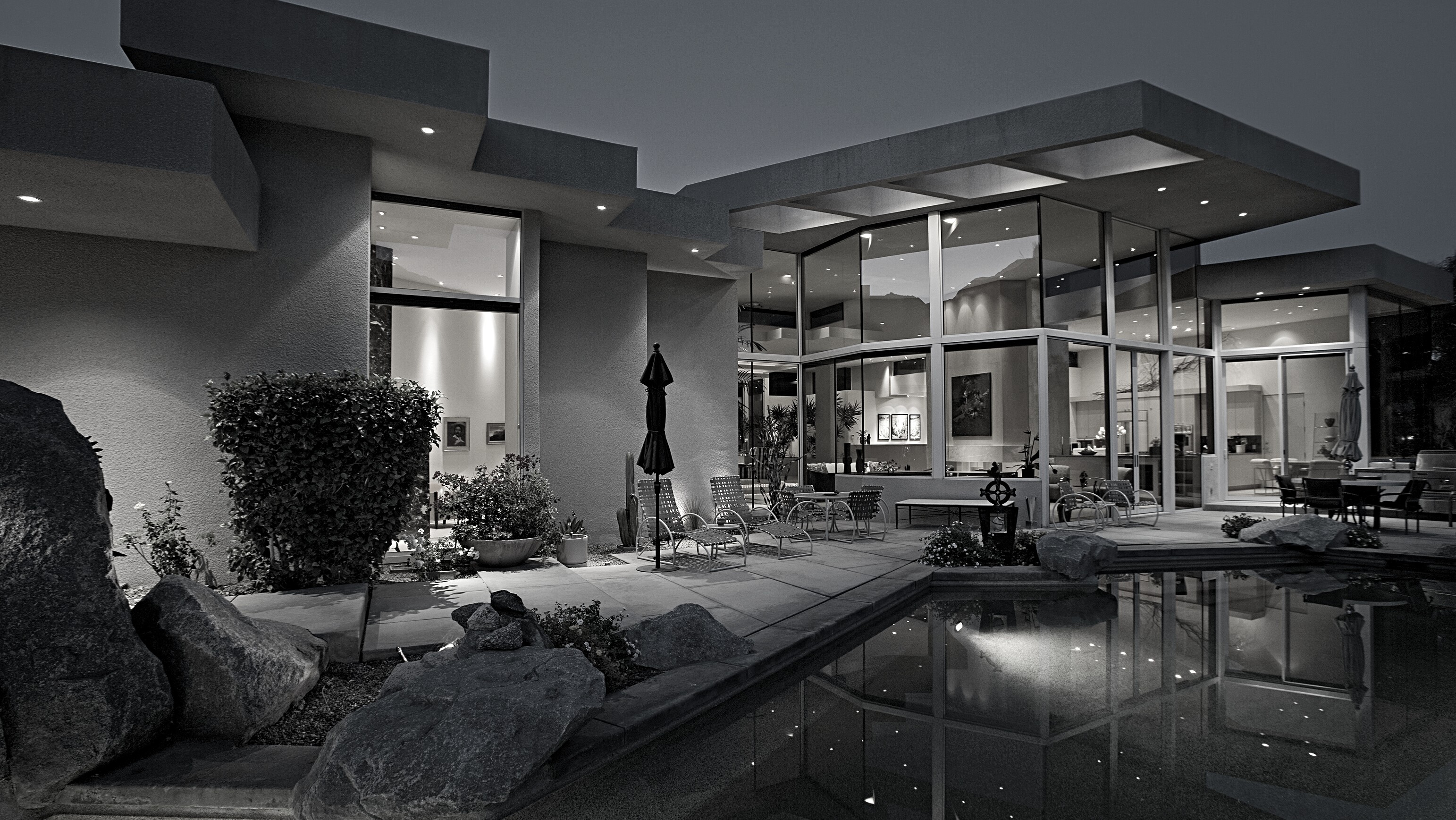 TOP AGENTS + TOP TEAMS
SILVER SPUR
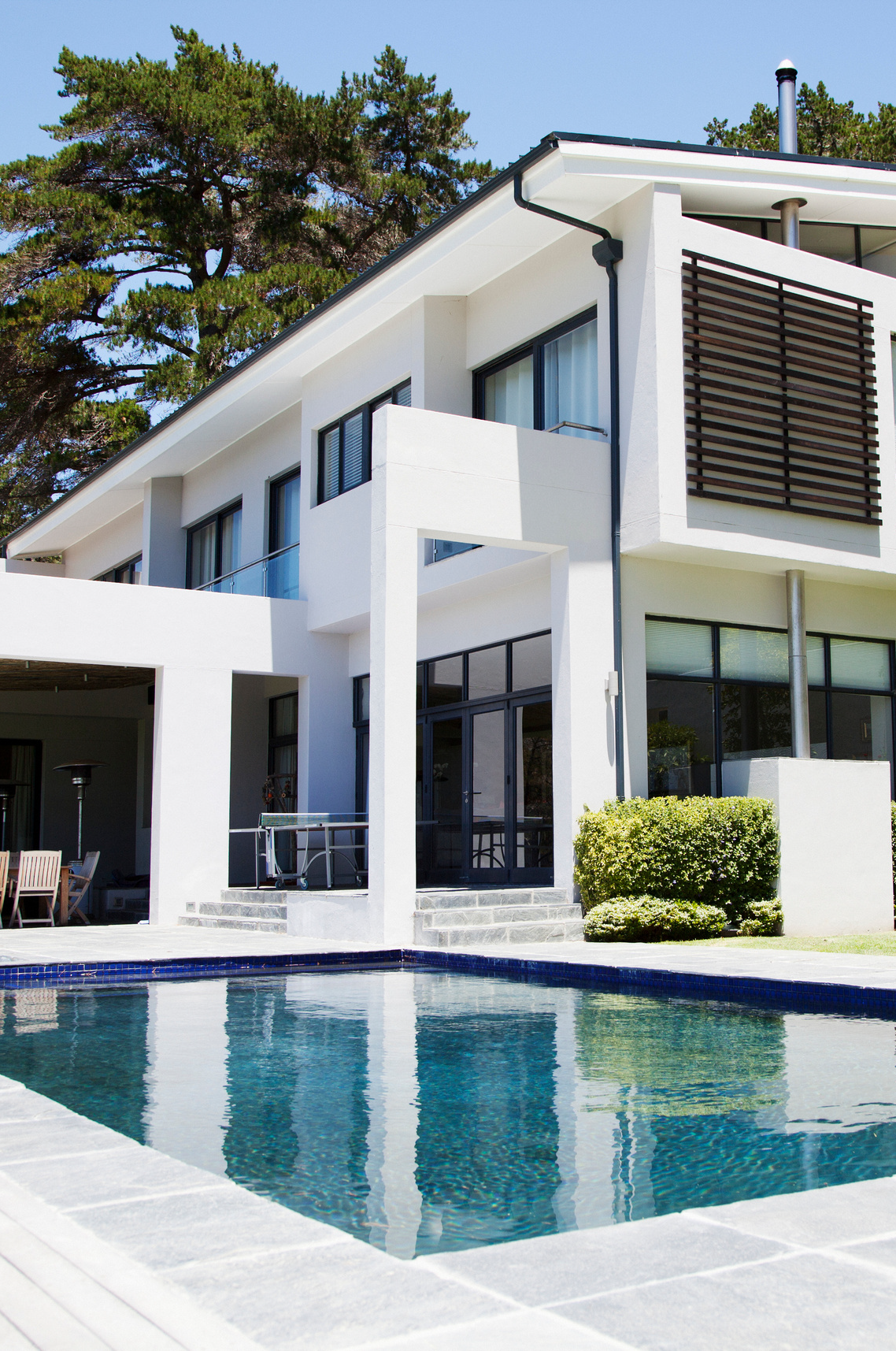 SILVER SPUR
Top Solo Agents
#1 Greg Esaw  #2 Gayle Probst  #3 Megan Neel
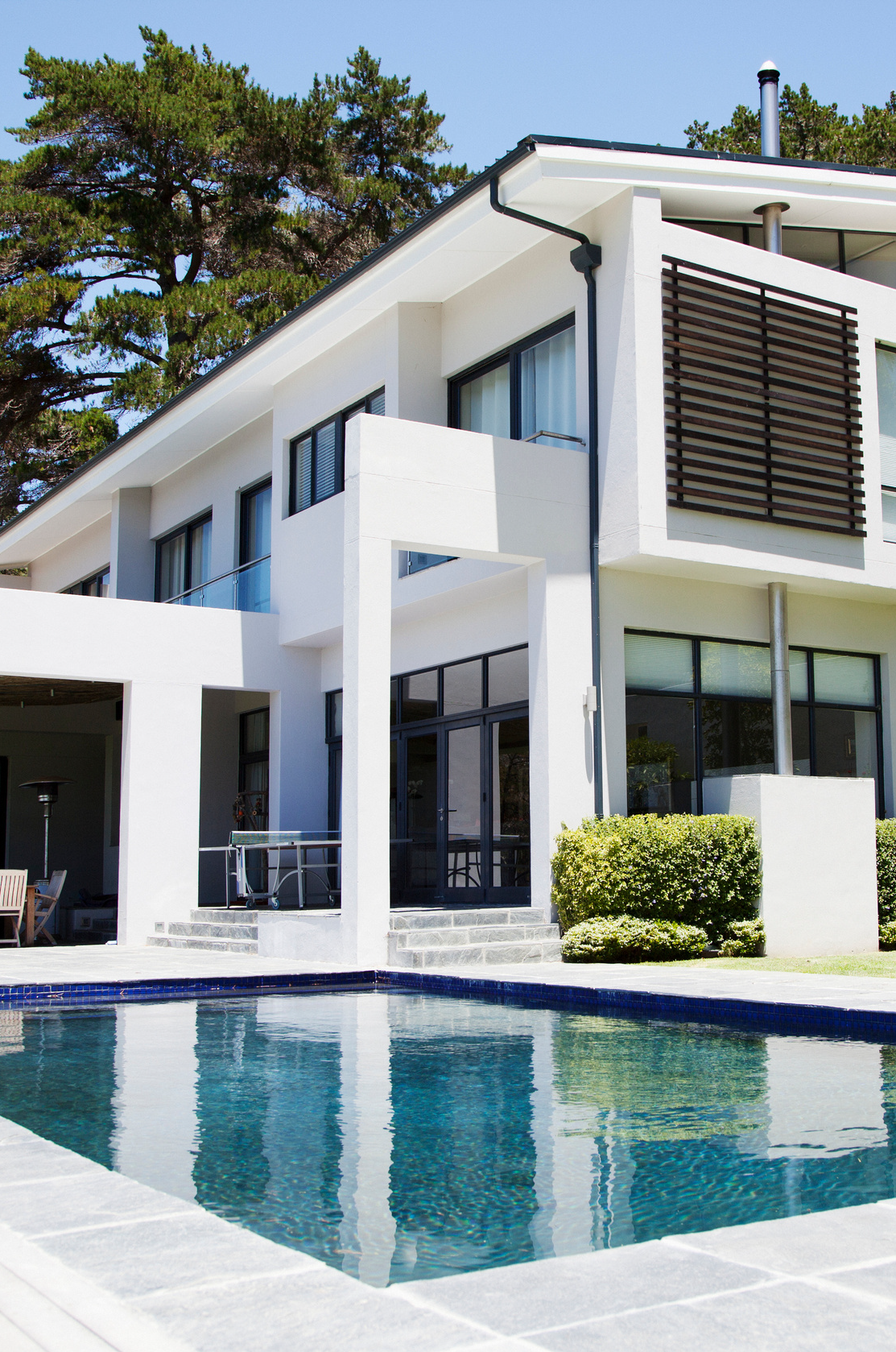 SILVER SPUR
Top Teams
#1 Cindy & Tiffany Kawata Team
#2	Sean & Jon Rodriguez
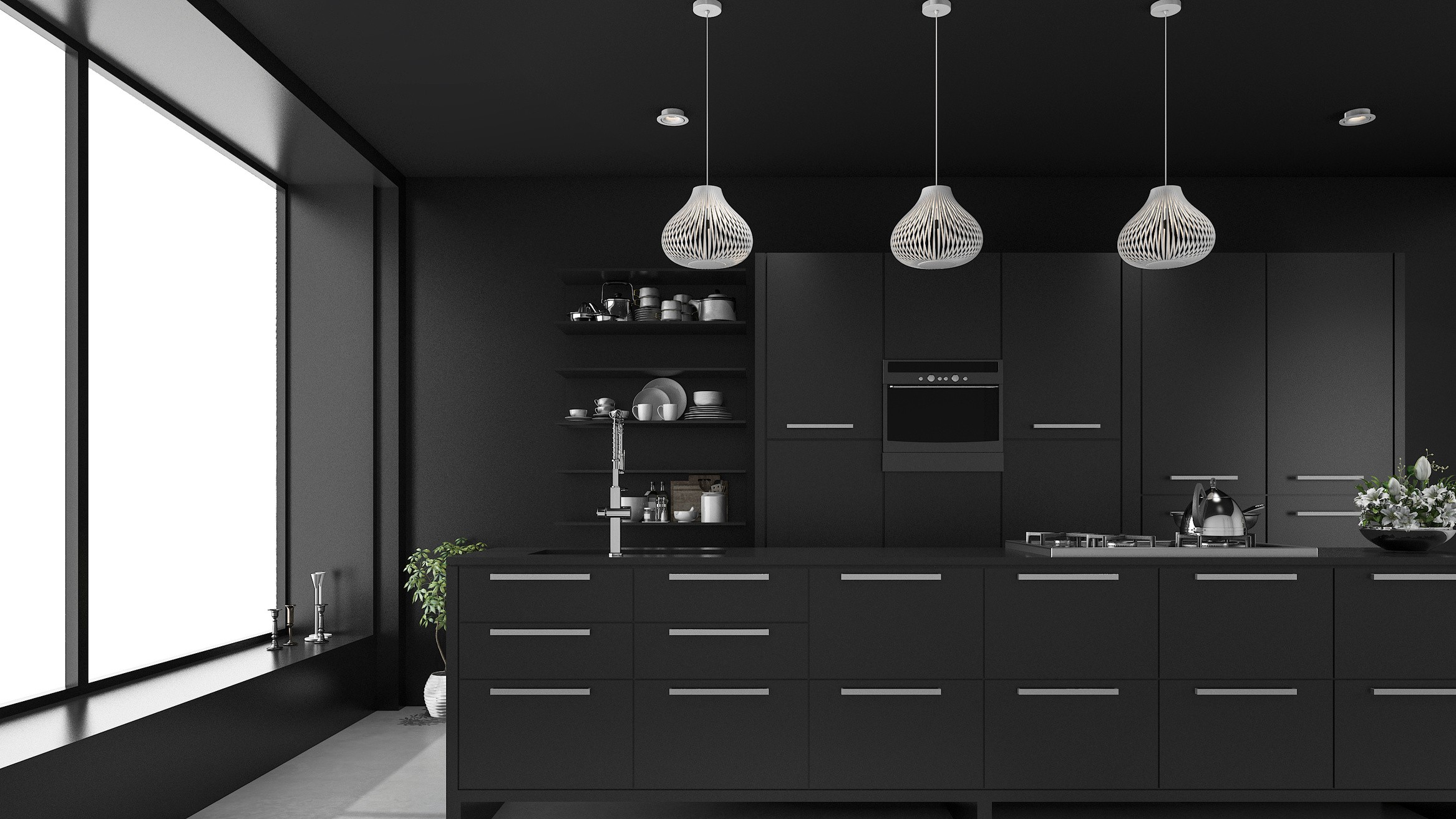 TOP AGENTS + TOP TEAMS
SOUTH BAY
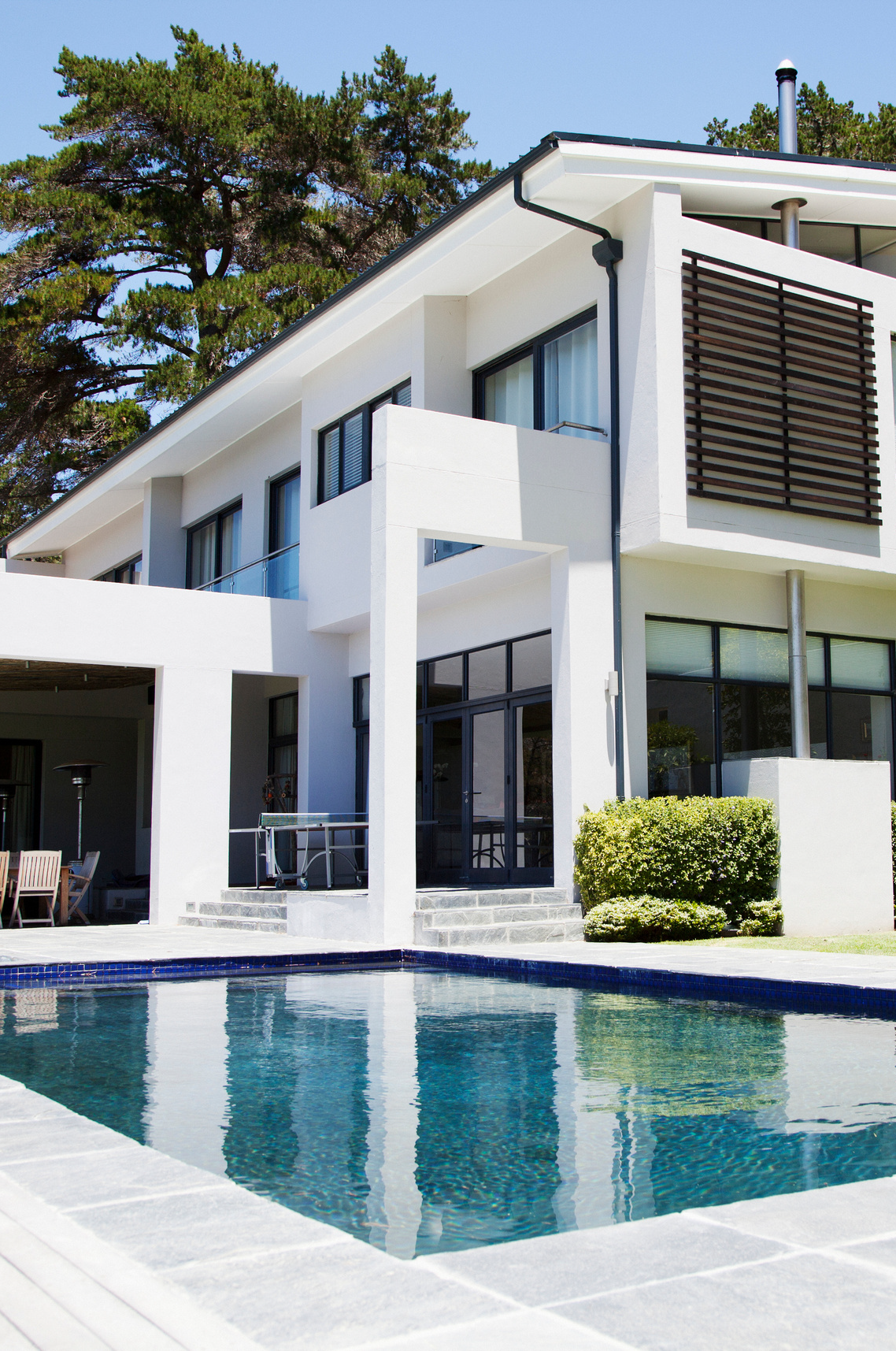 SOUTH BAY
Top Solo Agents
#1	John Briscoe
#2 Melinda Brock
#3 Jenny Yamada-Clayton
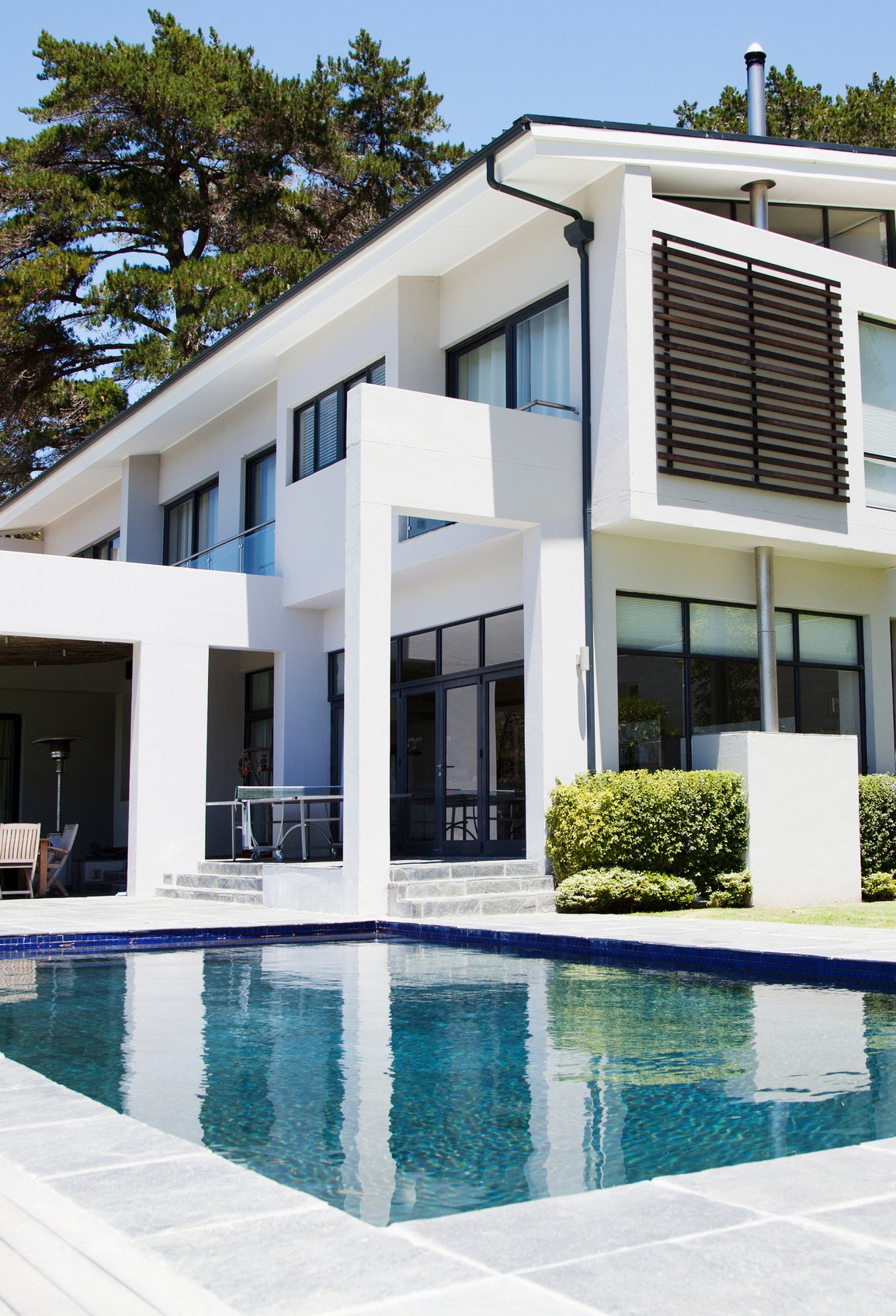 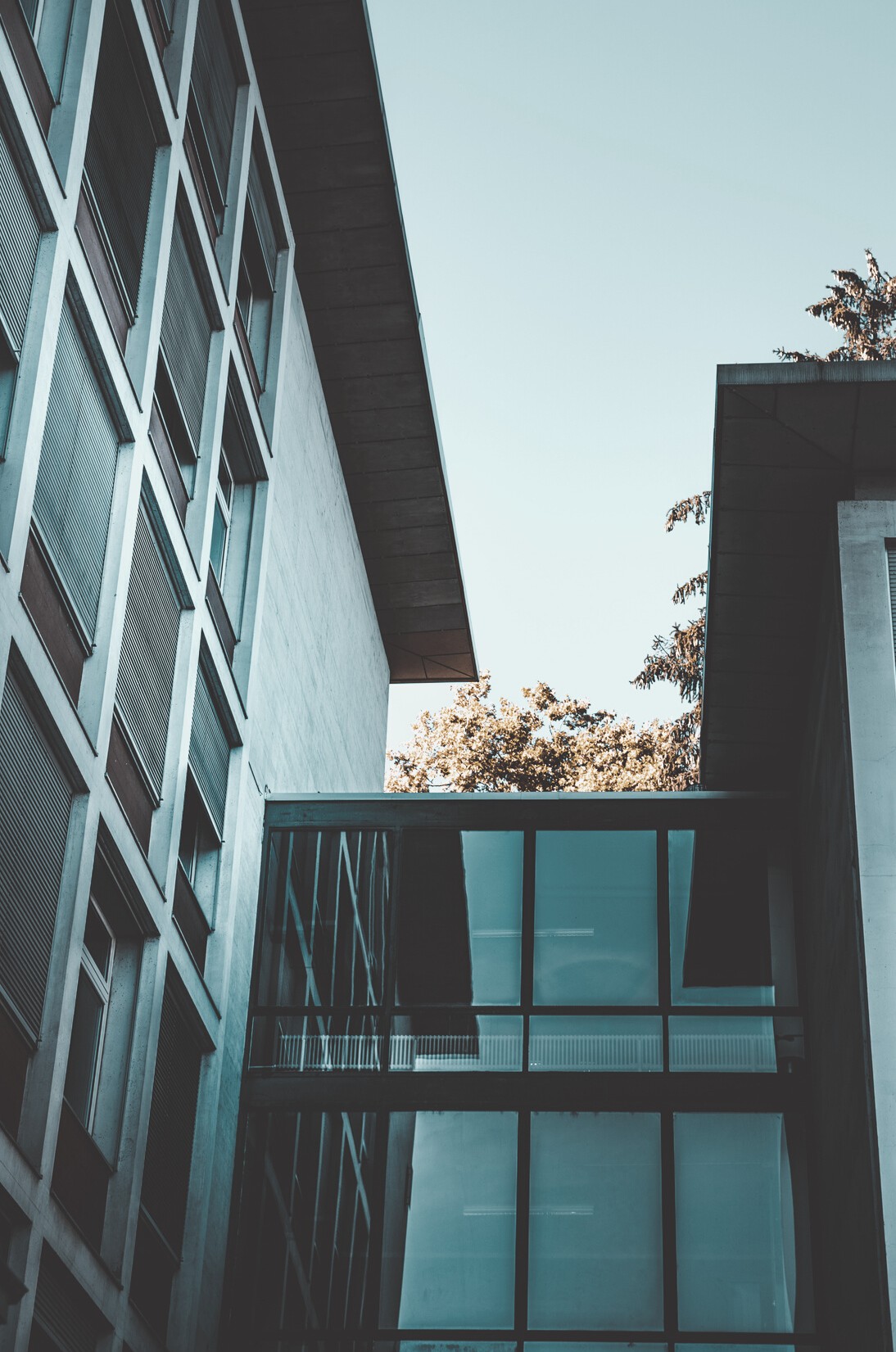 SOUTH BAY
Top Teams
#1	Manny & Marie Archondo
#2	The Lockwood Team
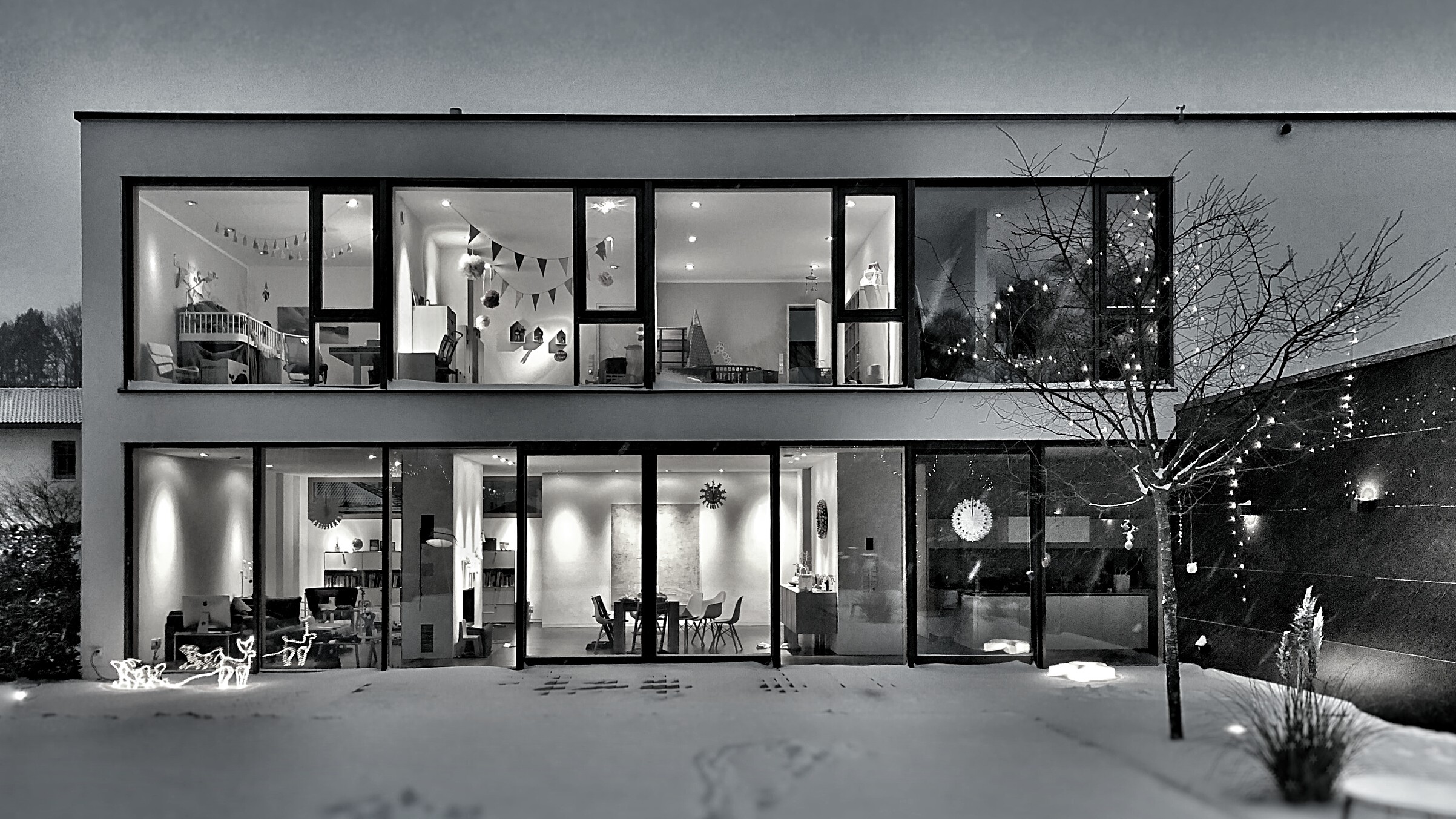 TOP AGENTS + TOP TEAMS
REDONDO BEACH
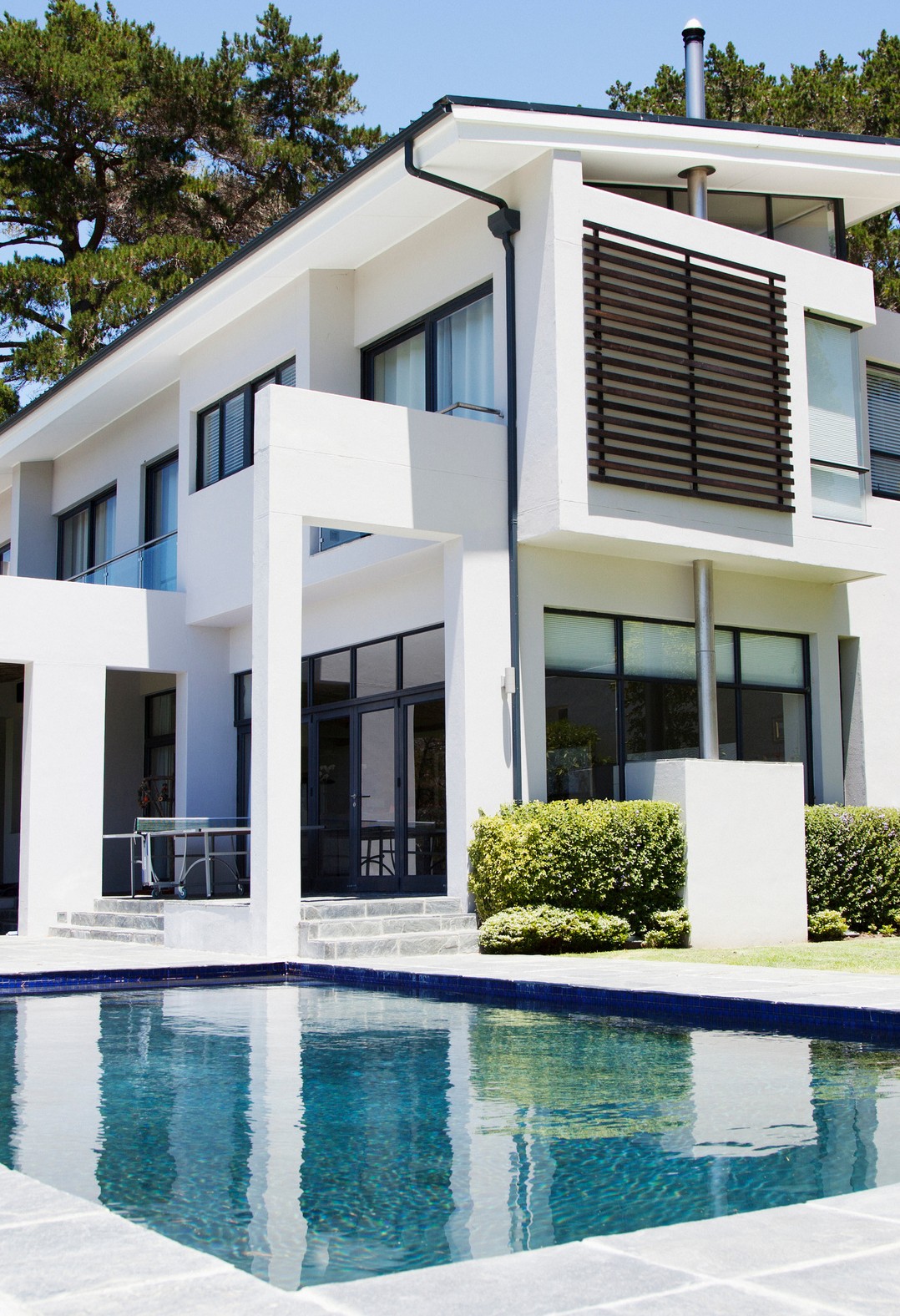 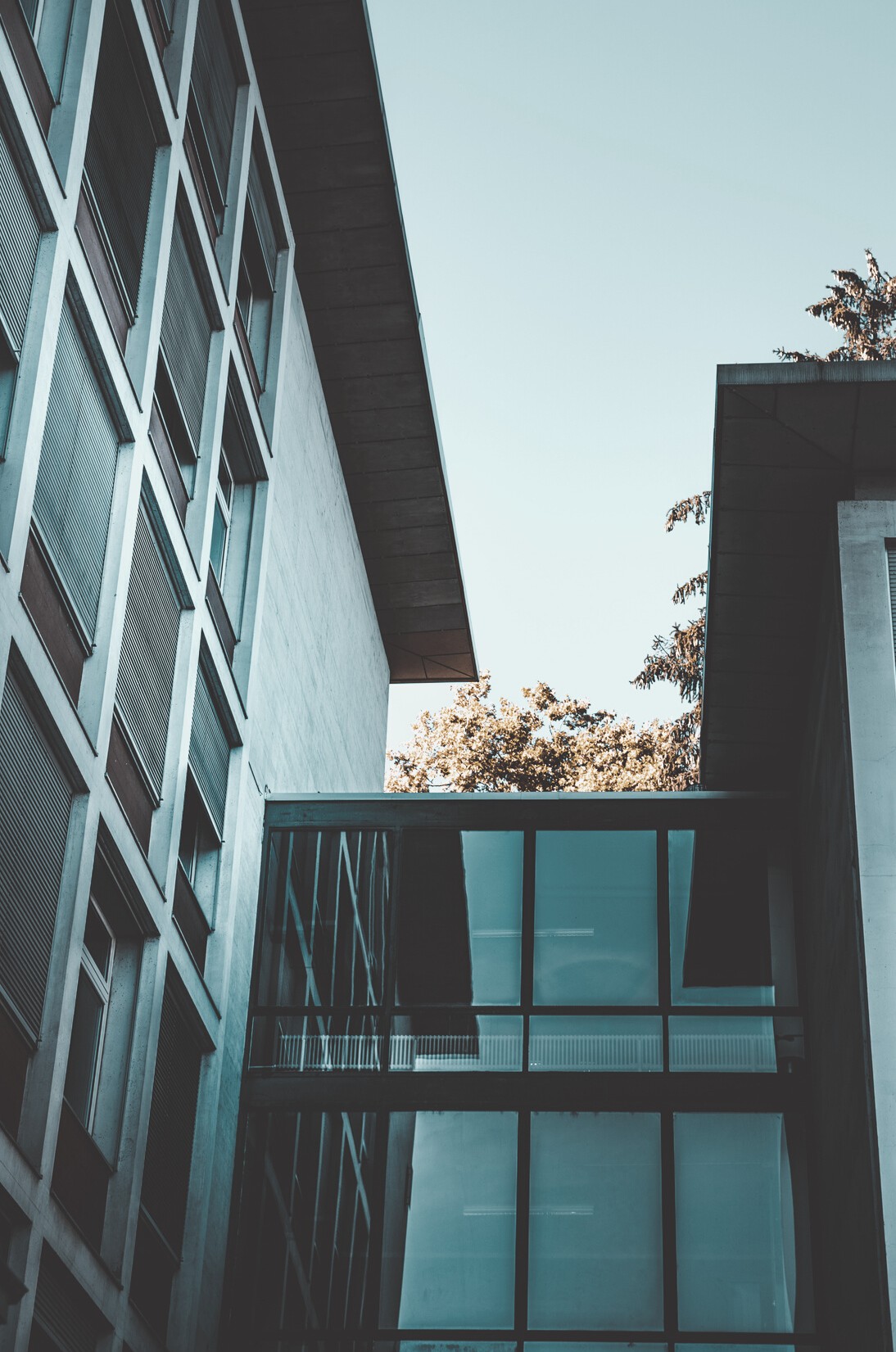 REDONDO BEACH
Top Solo Agents
#1		Michael Baker  #2 Brent Talbot  #3	Minday Fang